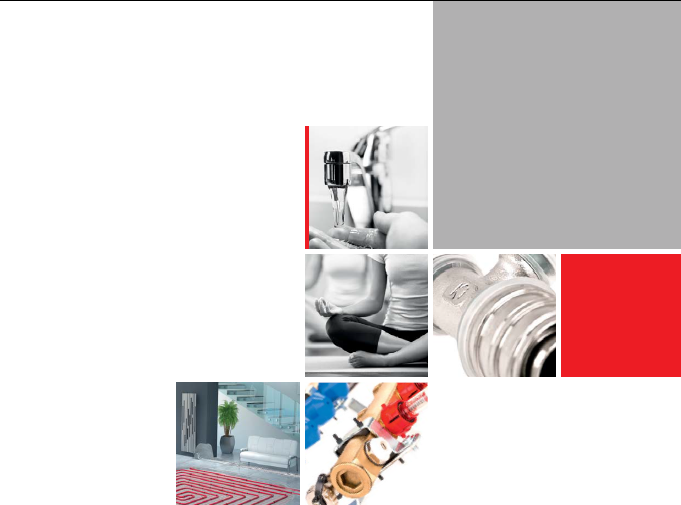 Ogrzewanie podłogowe w systemie Kisan Comfort
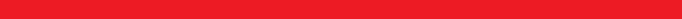 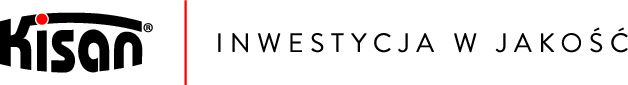 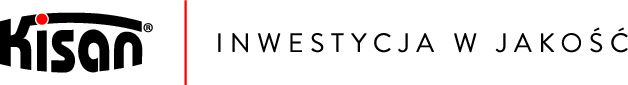 Ogrzewanie podłogowe
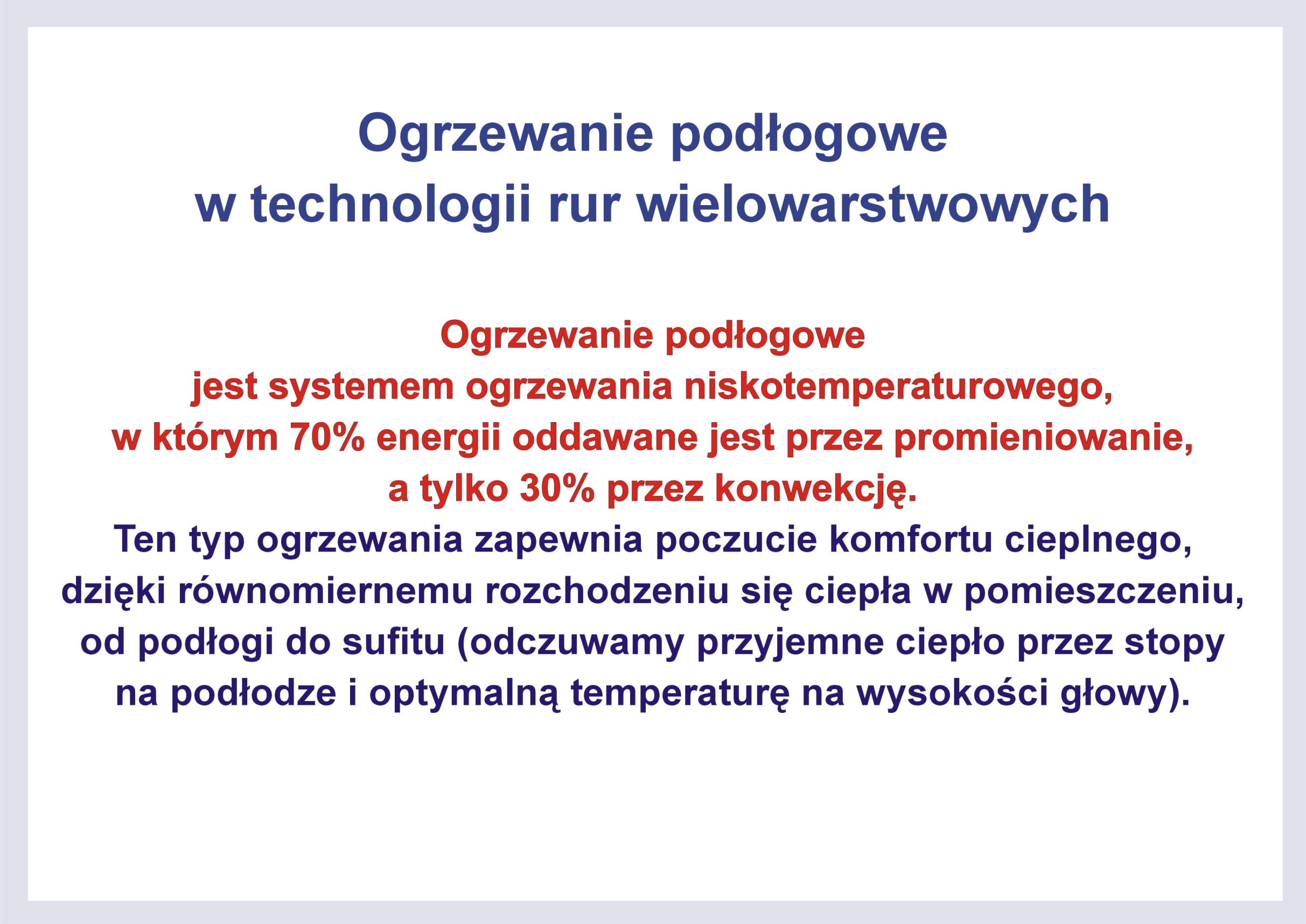 www.kisan.pl
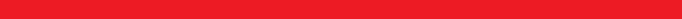 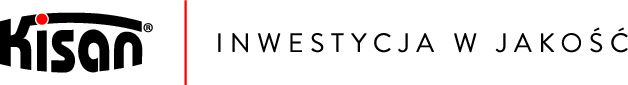 Zalety ogrzewania podłogowego
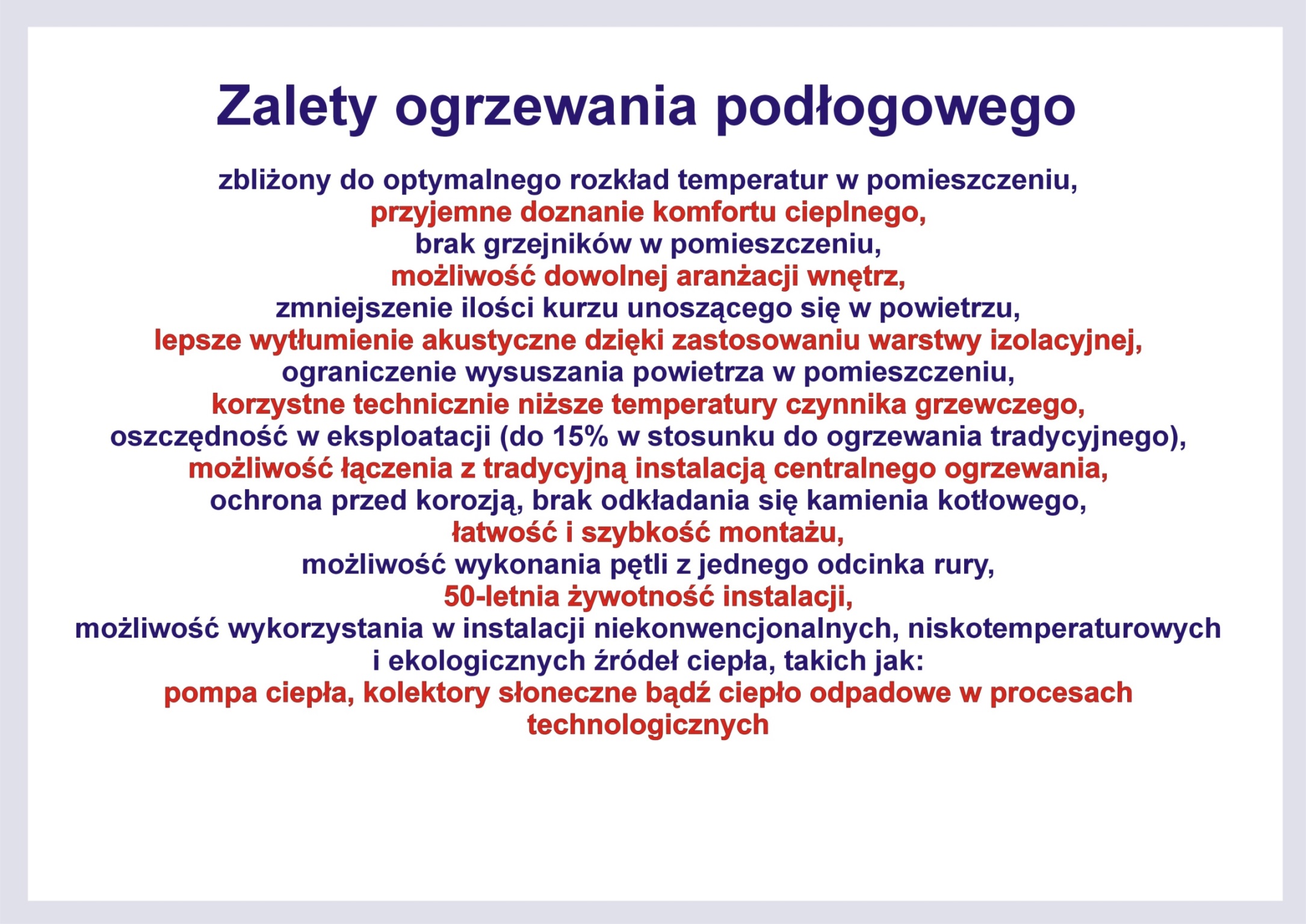 www.kisan.pl
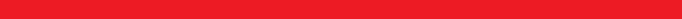 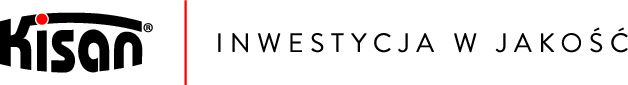 Pionowy rozkład temperatury wewnętrznej – ogrzewanie powietrzne
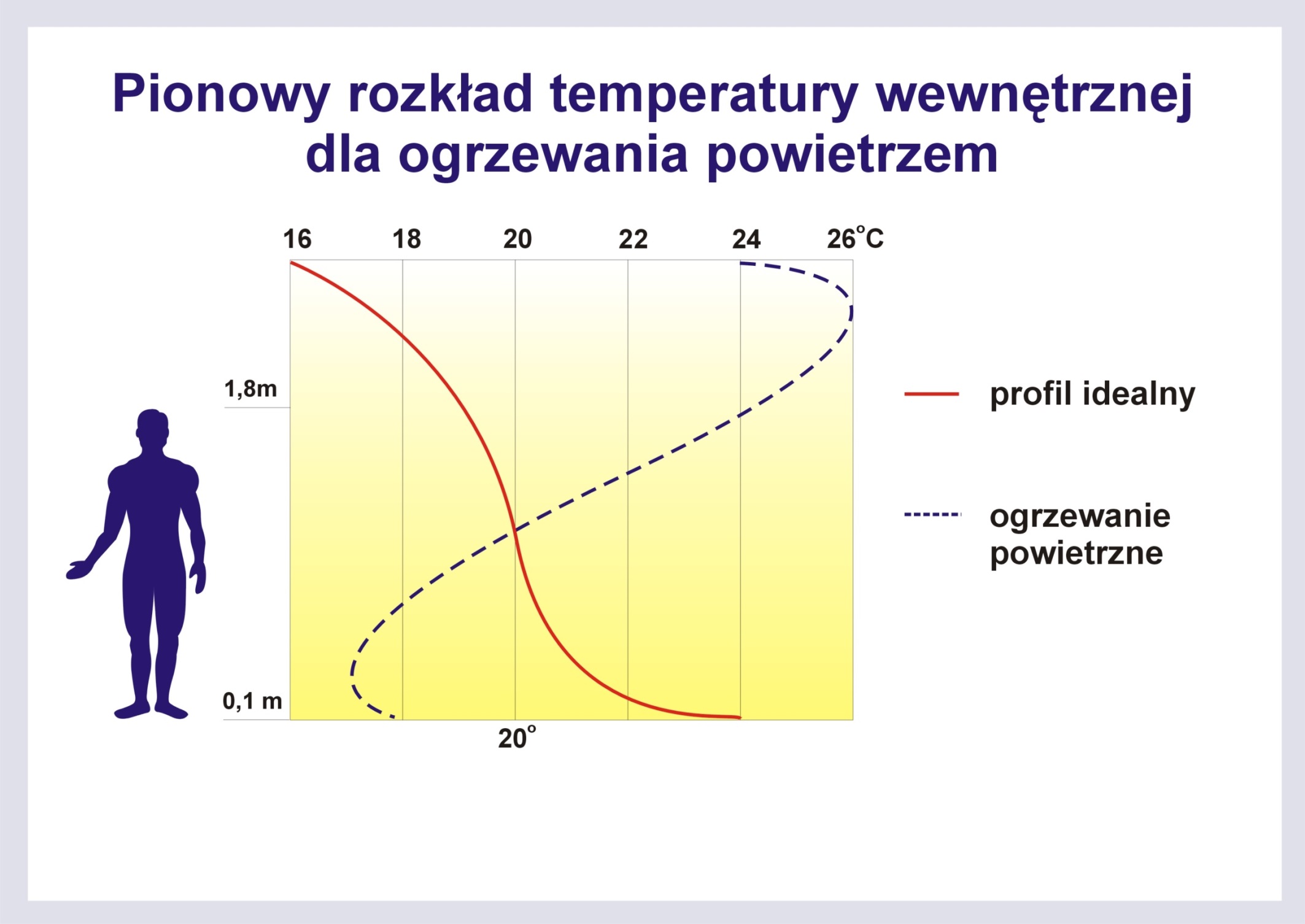 www.kisan.pl
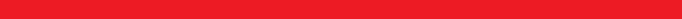 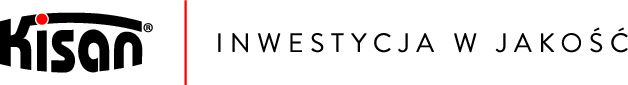 Pionowy rozkład temperatury wewnętrznej – ogrzewanie grzejnikowe
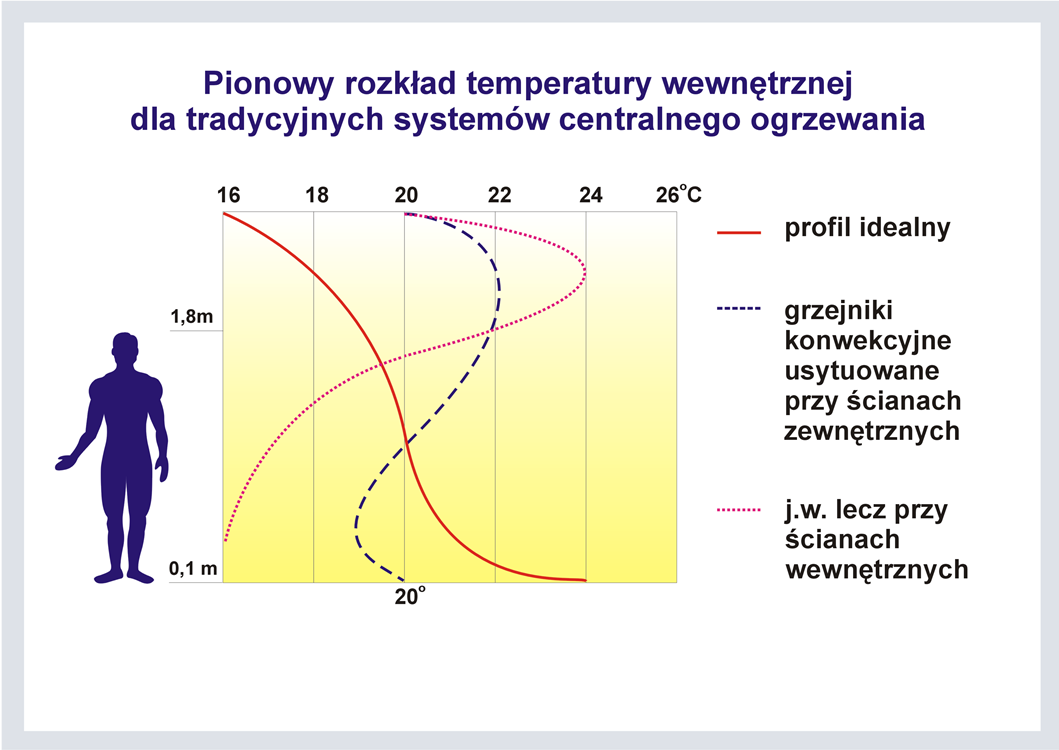 www.kisan.pl
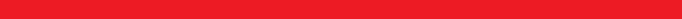 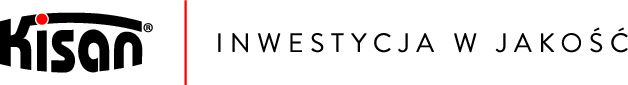 Pionowy rozkład temperatury wewnętrznej – ogrzewanie podłogowe
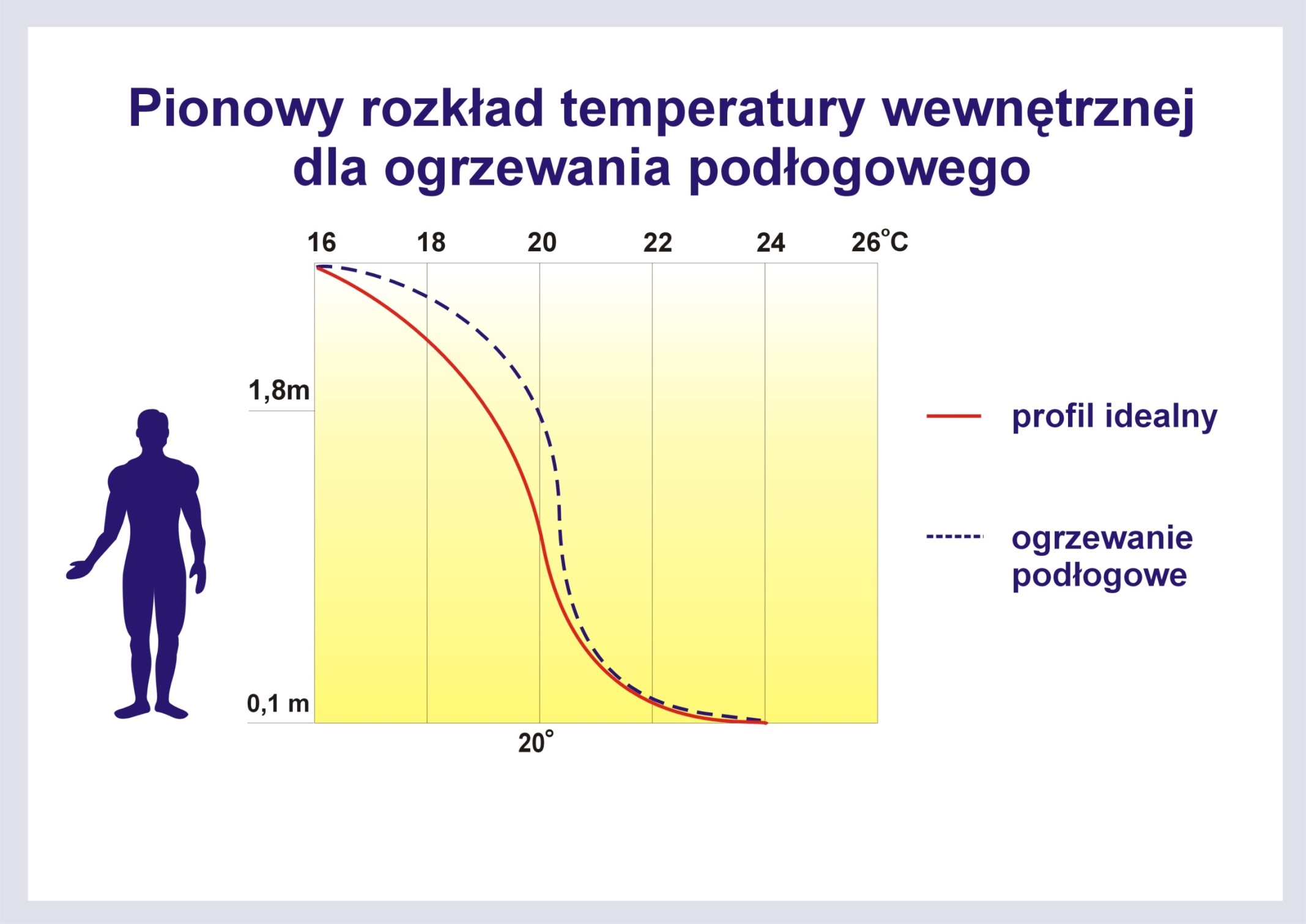 www.kisan.pl
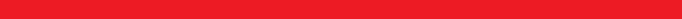 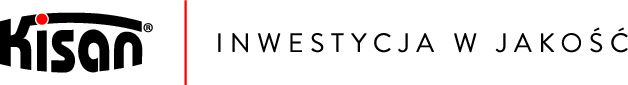 Parametry pracy ogrzewania podłogowego
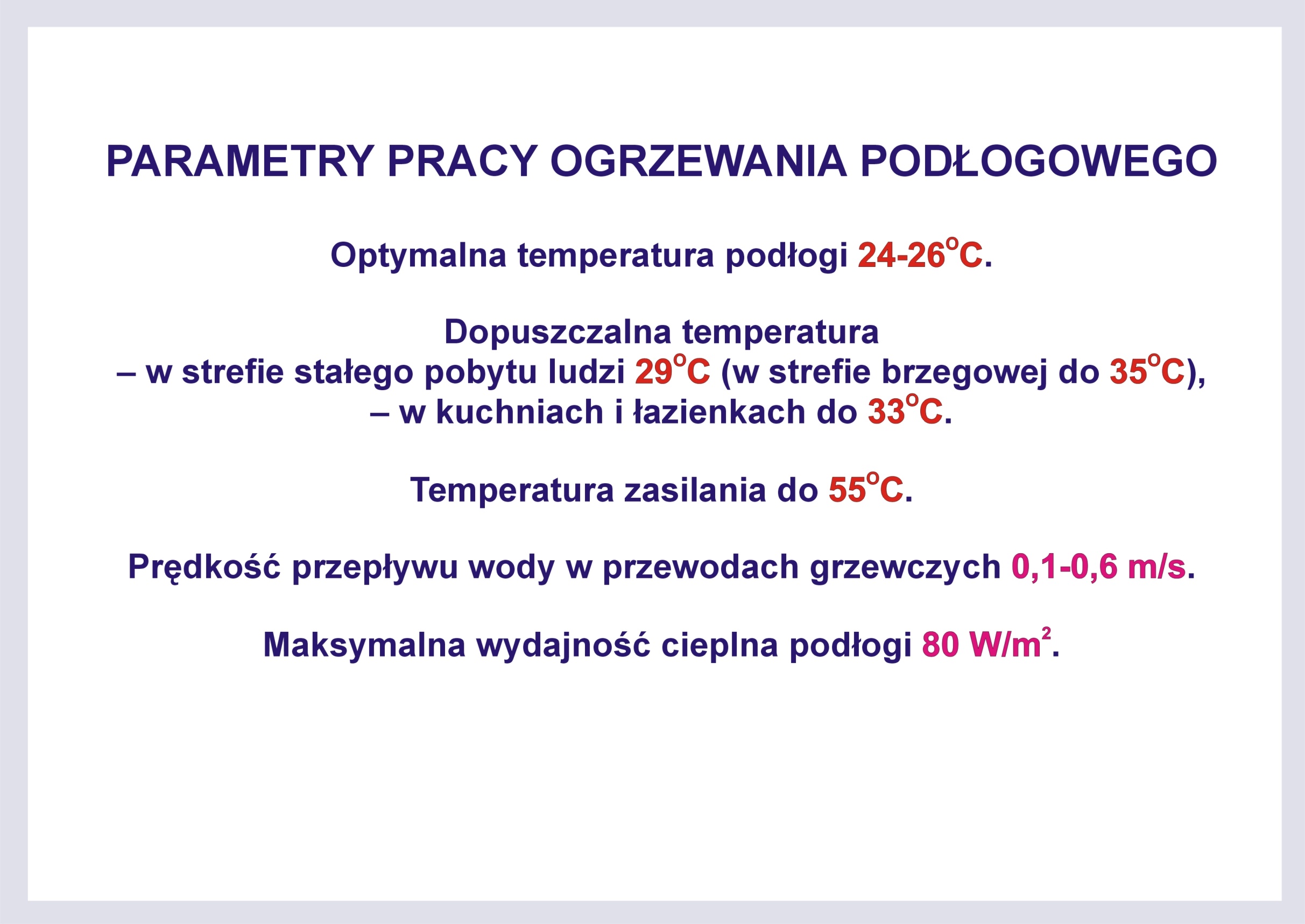 Maksymalna długość pętli grzewczych:  		-z rury 14x2 80 m
										-z rury 16x2 120 m
										-z rury 20x2,25 150 m

Maksymalny opór cieplny okładziny podłogi 	Rokładziny<0,15 m2K/W
www.kisan.pl
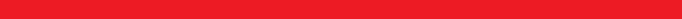 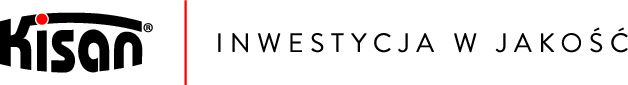 Przekrój przez warstwy ogrzewania podłogowego
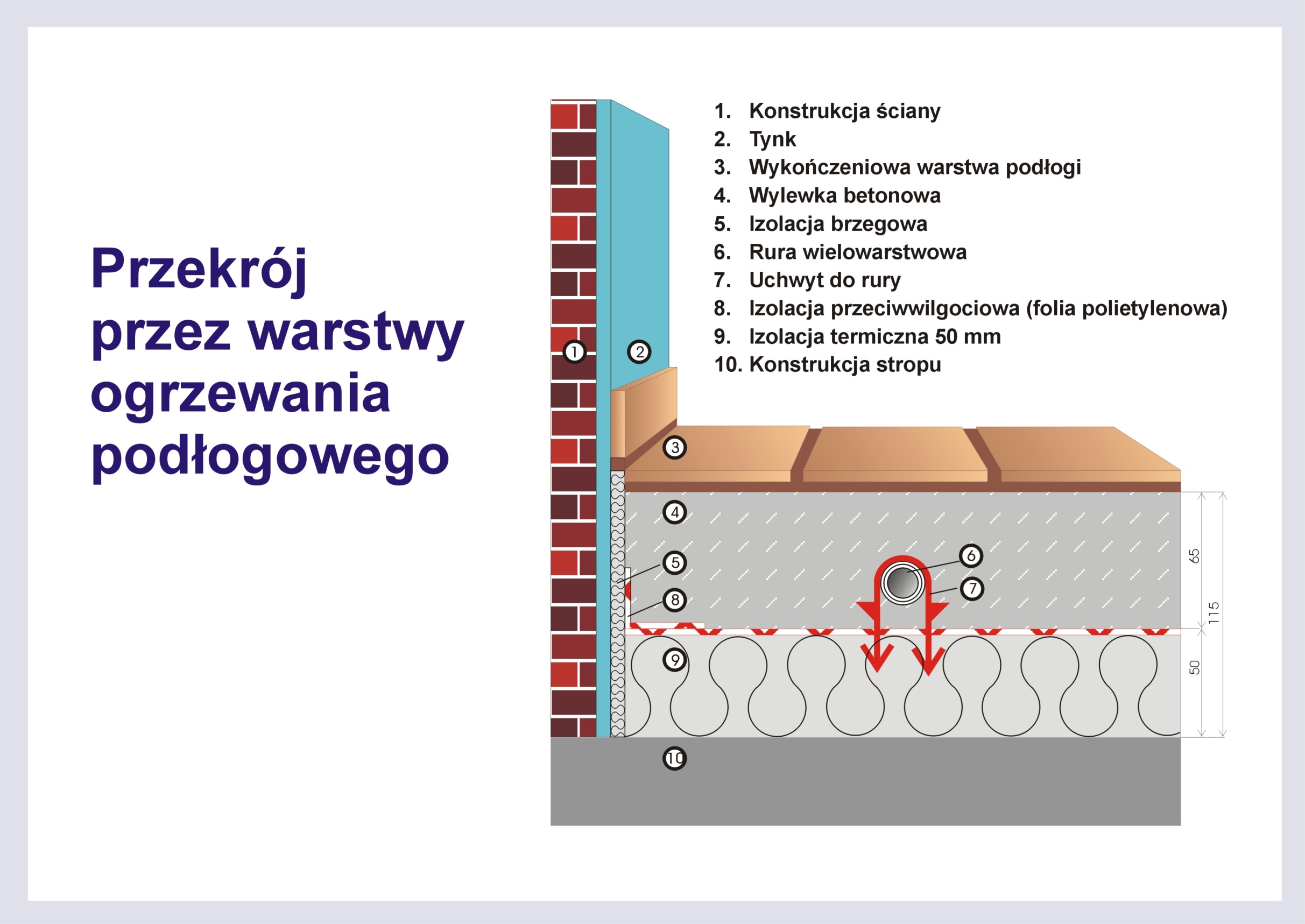 www.kisan.pl
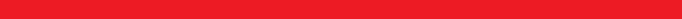 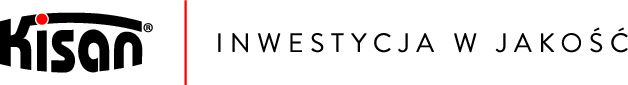 Sposoby układania pętli grzewczych ogrzewania podłogowego
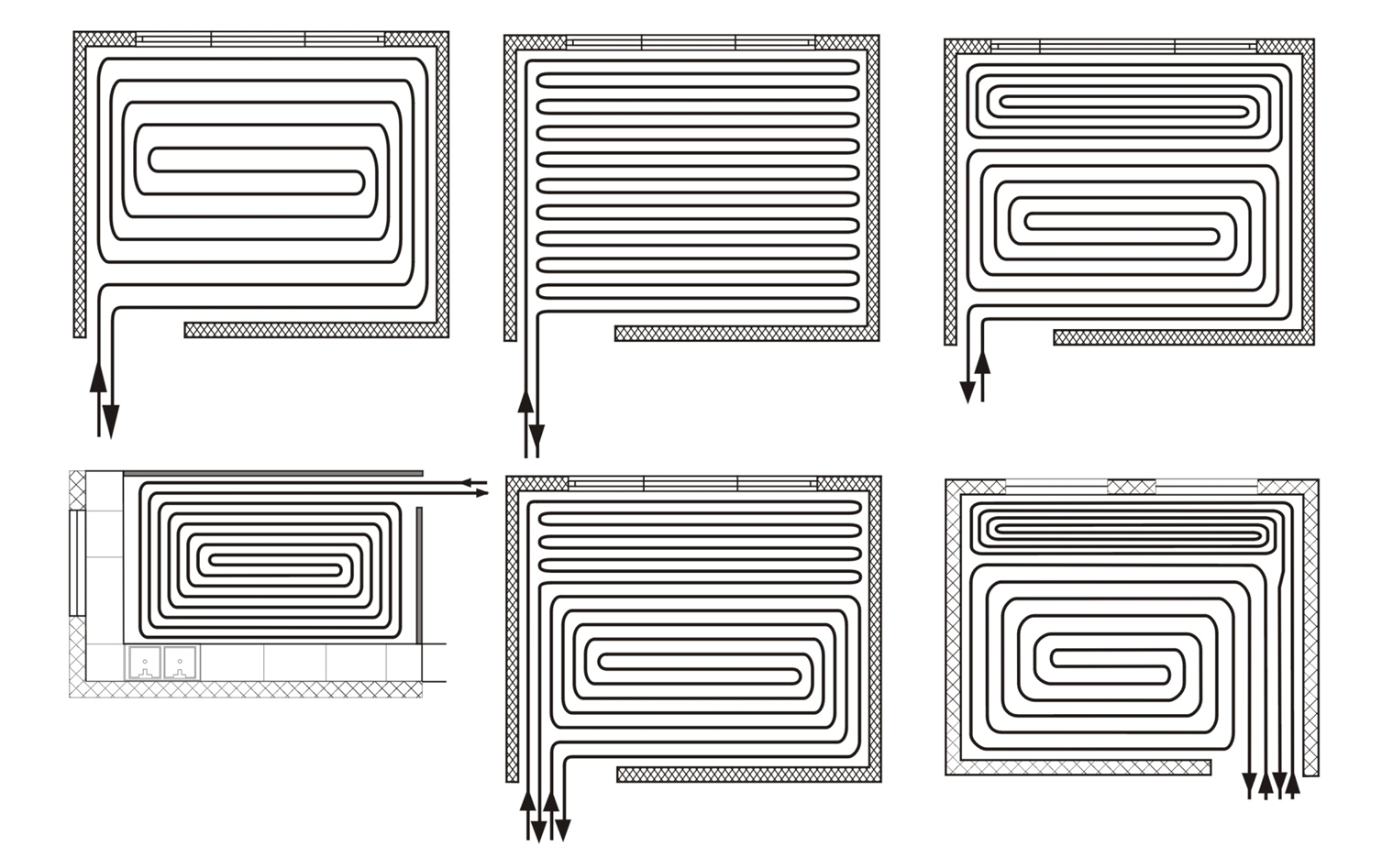 www.kisan.pl
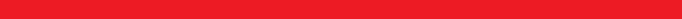 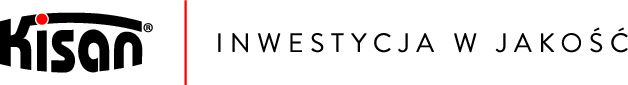 Okładziny podłogi i ich opór cieplny
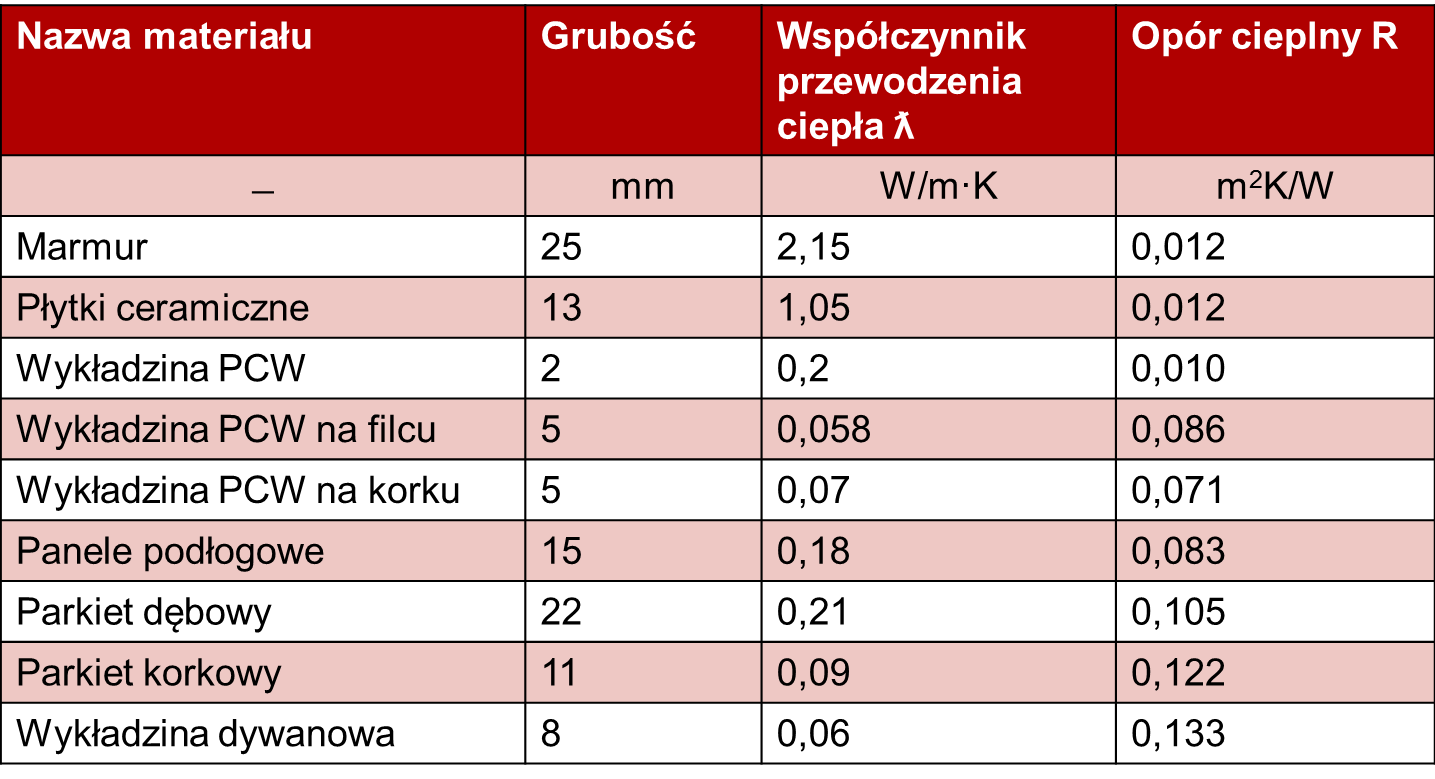 www.kisan.pl
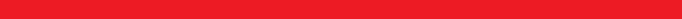 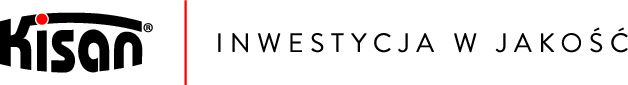 Zalecenia montażowe
Przy systemach z mokrą wylewką 
norma PN-EN 1264 
dotycząca ogrzewań podłogowych narzuca ograniczenia w zakresie płyt grzewczych:

maksymalna wielkość płyty grzewczej – 40 m2

maksymalna długość dłuższego boku – 8 m

maksymalny stosunek boków - 2:1
www.kisan.pl
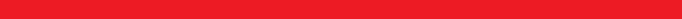 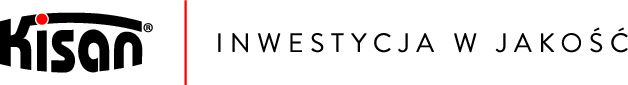 Elementy systemu
Płyta systemowa ogrzewania podłogowego w systemie mokrym.

Płyta jest wykonana z pasów styropianowych, oklejonych jednostronnie laminatem folii polietylenowej metalizowanej o grubości 0,13 mm.
Krawędzie płyt posiadają z jednej strony zakład z folii dający możliwość szczelnego połączenia.
Nadrukowana siatka na wierzchniej stronie płyty o module 5 cm, pomaga w precyzyjnym ułożeniu rury na płycie, jak i w cięciu płyty.
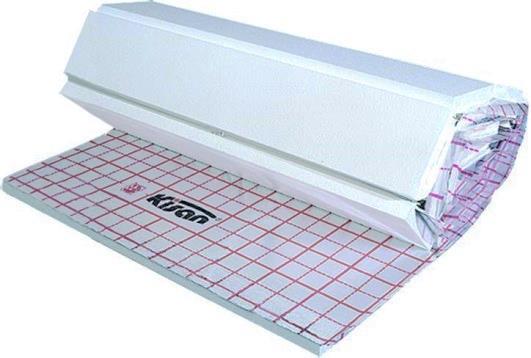 Współczynnik przewodzenia ciepła λD ≤ 0,038 W/m·K
Dostępne grubości – 3 cm i 5 cm
Płyta ma zastosowanie w systemach Kisan Comfort Floor: Standard, Standard Plus, Easy
www.kisan.pl
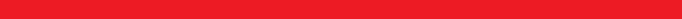 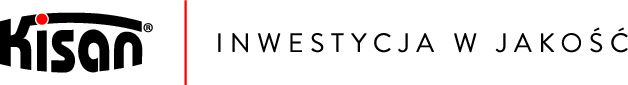 Elementy systemu
Folia – laminat metalizowany z rastrem

Laminat folii polietylenowej metalizowanej o grubości 0,13 mm układany jest na warstwie izolacji cieplnej w ogrzewaniach płaszczyznowych.
Folia posiada z jednej strony zakładkę o długości 5cm dającą możliwość szczelnego połączenia ułożonych równolegle pasów folii.
Nadrukowana siatka na wierzchniej stronie folii o module 5 cm, pomaga w precyzyjnym ułożeniu rury na płycie.
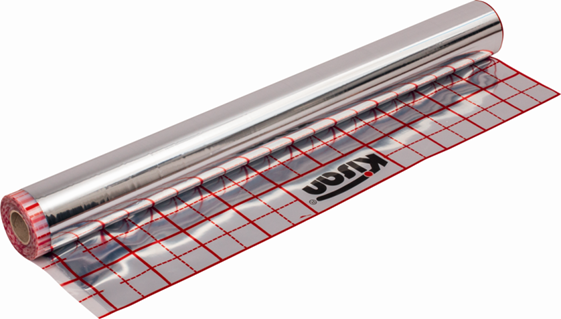 Folia ma zastosowanie w systemach Kisan Comfort Floor: Standard, Standard Plus, Easy
www.kisan.pl
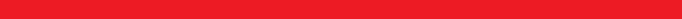 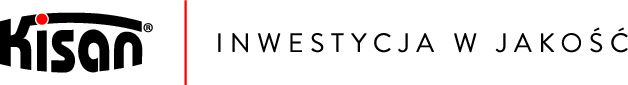 Elementy systemu
Taśma przyścienna z pianki poliuretanowej 

Taśma przyścienna z pianki poliuretanowej o grubości 8mm jest elementem dylatacyjnym pomiędzy ścianami budynku i płytą grzejną. Kompensuje ona naprężenia powstające podczas nagrzewania podłogi.
Folię PE, która jest z jednej strony przyklejona do taśmy przyściennej, wykłada się na warstwę izolacji poziomej, aby uniknąć wnikania betonu miedzy izolację termiczną poziomą, a izolację przyścienną.
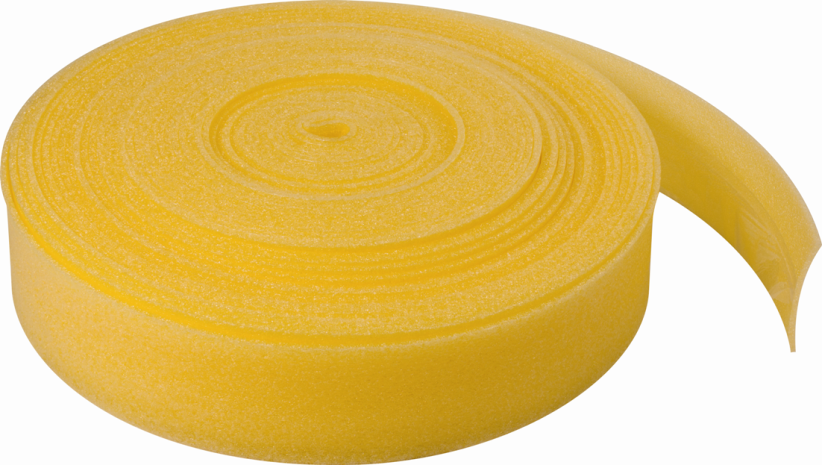 Taśma przyścienna ma zastosowanie w systemach Kisan Comfort Floor:  Standard, Standard Plus, Easy, Fast
www.kisan.pl
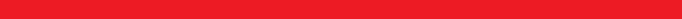 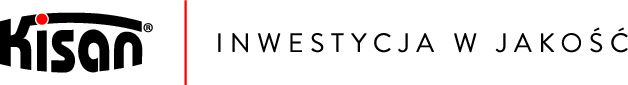 Elementy systemu
Profil dylatacyjny z taśmą

Profil dylatacyjny z pianką polietylenową o grubości 10mm, wysokości 100mm i długości 2m służy do oddzielanie płyt grzewczych. Podstawa o szerokości 40mm wykonana z PCV wyposażona jest w taśmę samoprzylepną do montażu na izolacji termicznej poziomej.
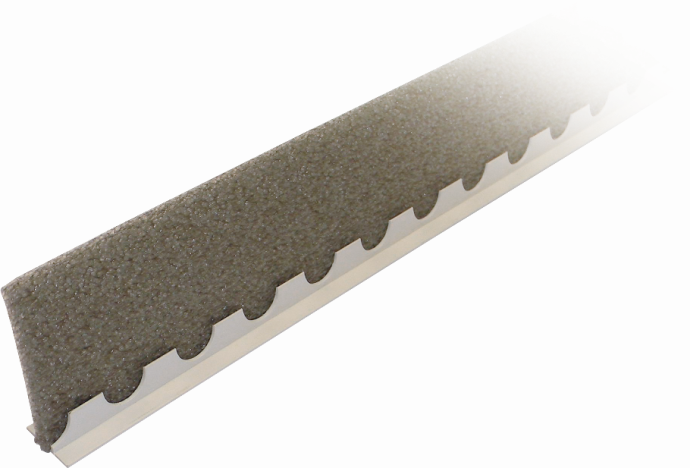 Profil dylatacyjny ma zastosowanie w systemach Kisan Comfort Floor: Standard, Standard Plus, Easy, Fast
www.kisan.pl
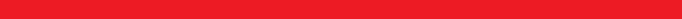 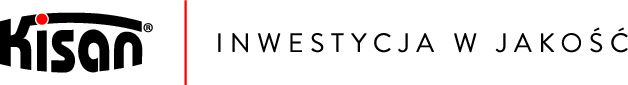 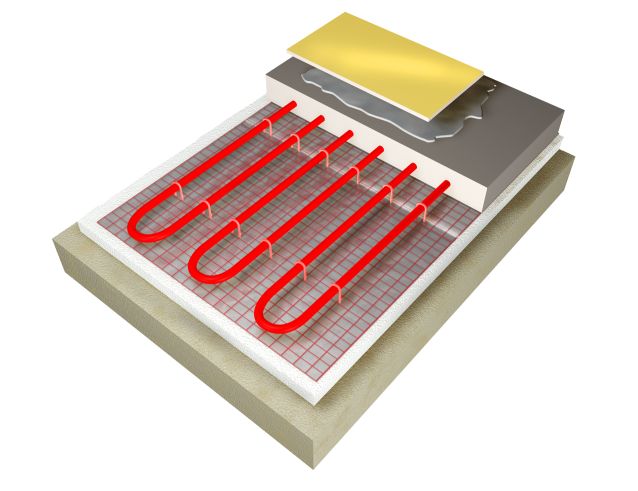 Rozwiązanie
Kisan Comfort Floor StandardSystem z mokrą wylewką na styropianie z folią przeciwwilgociową, 
rura mocowana spinkami.Jastrych anhydrytowy - 5,5 cm
Styropian z folią przeciwwilgociową -3,0 lub 5,0 cm
Dodatkowy styropian (jeśli wymagany Grubość zależna od rodzaju przegrody i typu pomieszczenia zgodnie z Warunkami Technicznymi  jakimi powinny odpowiadać budynki i ich usytuowanie Załącznik nr 2)
www.kisan.pl
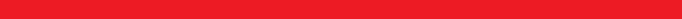 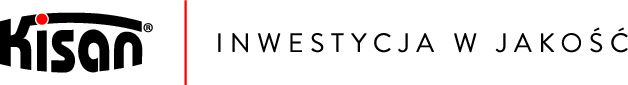 Rozwiązanie
Kisan Comfort Floor StandardSystem z mokrą wylewką na styropianie z folią przeciwwilgociową, 
rura mocowana spinkami.
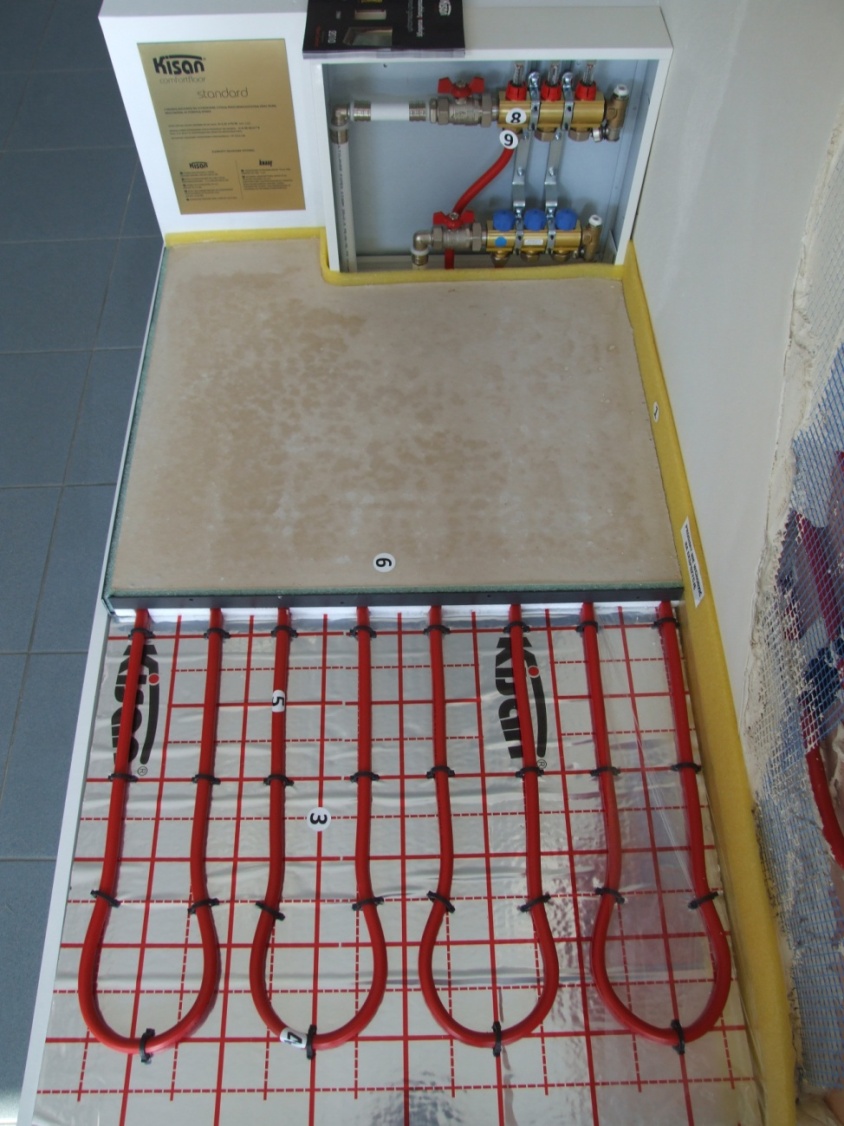 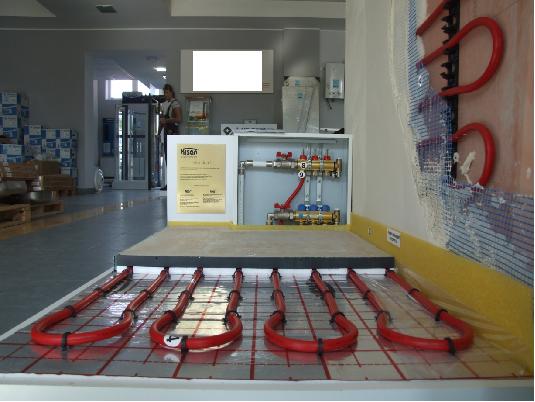 www.kisan.pl
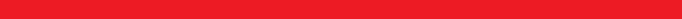 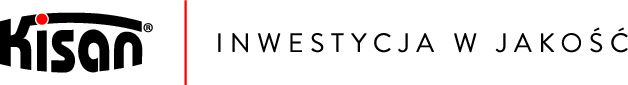 Rozwiązanie
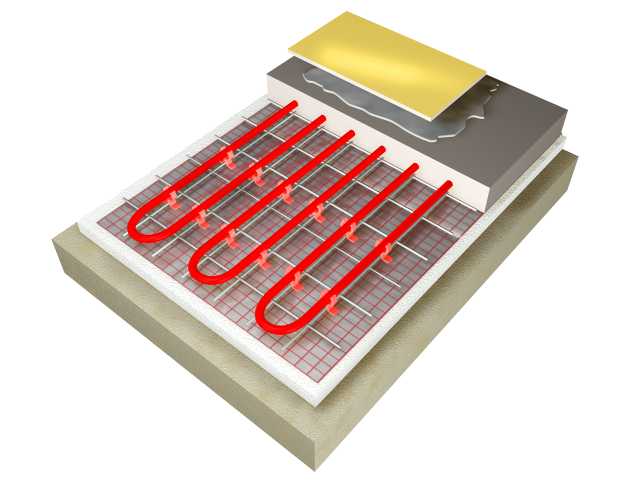 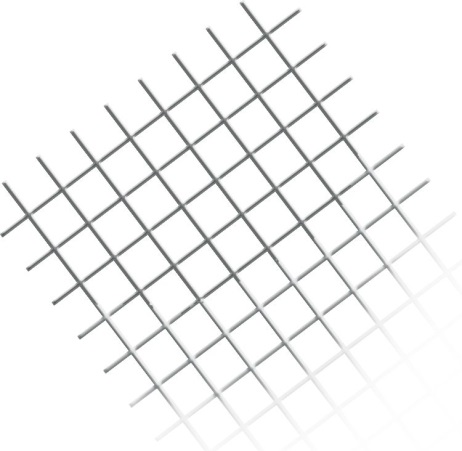 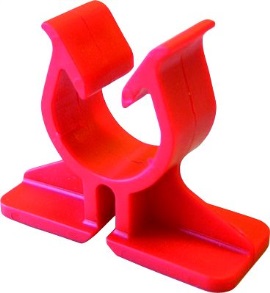 Kisan Comfort Floor Standard Plus
styropian z folią przeciwwilgociową, siatka wzmacniająca, rura mocowana klipsami.
www.kisan.pl
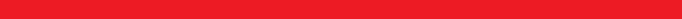 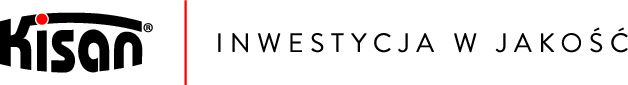 Rozwiązanie
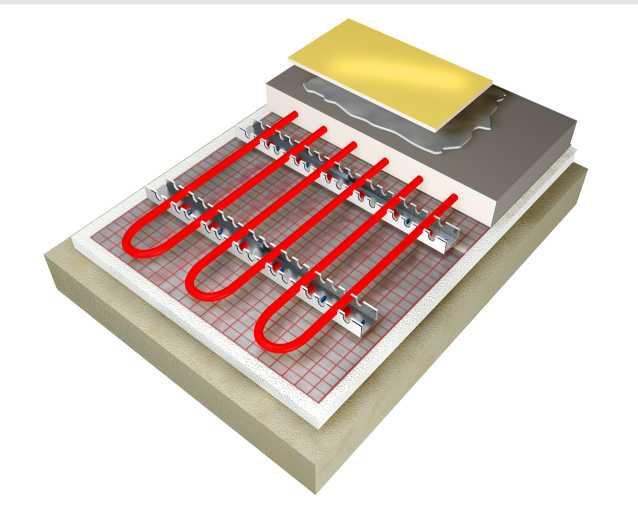 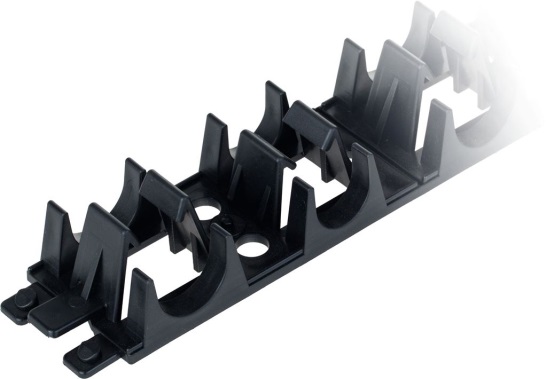 Kisan Comfort Floor Easy
styropian z folią przeciwwilgociową, 
rura mocowana w listwach montażowych
www.kisan.pl
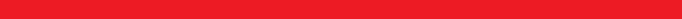 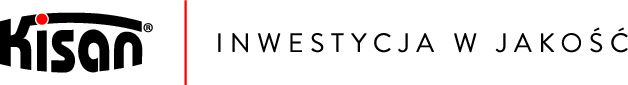 Elementy systemu
Listwa montażowa uniwersalna

Uniwersalna listwa montażowa wykonana z tworzywa sztucznego przeznaczona jest do układania instalacji ogrzewania podłogowego i ściennego z użyciem rur o średnicach zewnętrznych 14 mm, 16 mm i 20 mm.
Naprzemienne gniazda dla rur 14-16 mm i 20 mm w odstępie 5 cm pozwalają na układanie pętli z rozstawem minimalnym co 10 cm lub z krotnością tej liczby czyli 20 lub 30 cm.
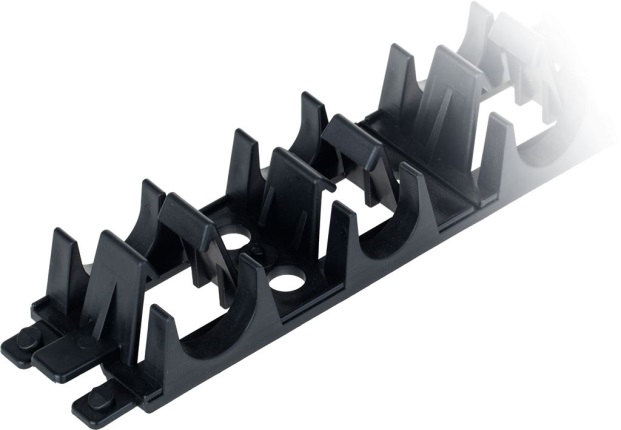 Listwa montażowa ma zastosowanie w systemach Kisan Comfort Floor Easy, oraz Kisan Comfort Wall Standard
www.kisan.pl
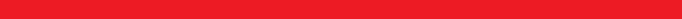 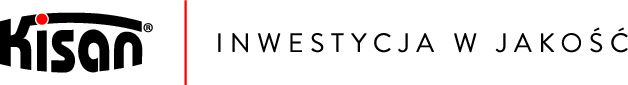 Rozwiązanie
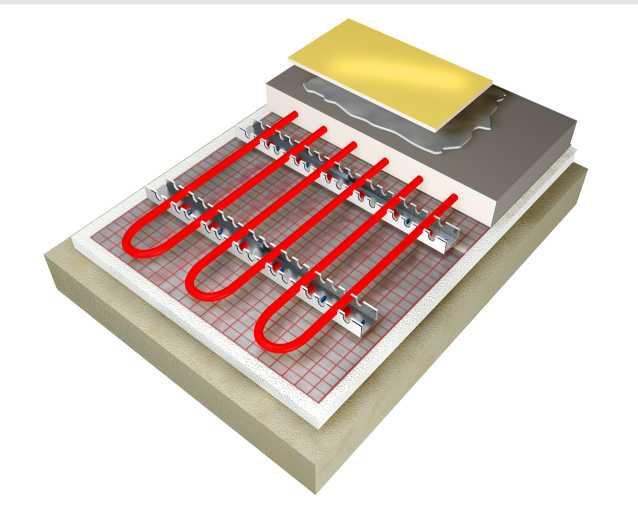 Kisan Comfort Floor Easy
styropian z folią przeciwwilgociową, 
rura mocowana w listwach montażowych
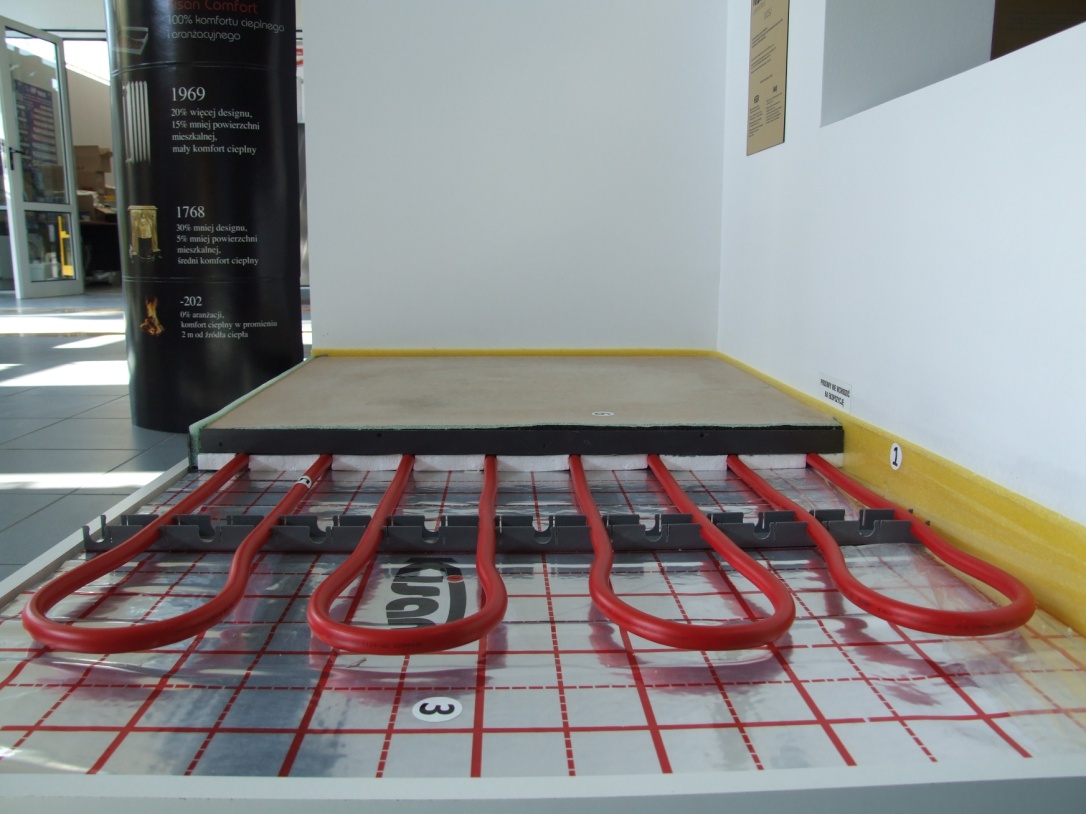 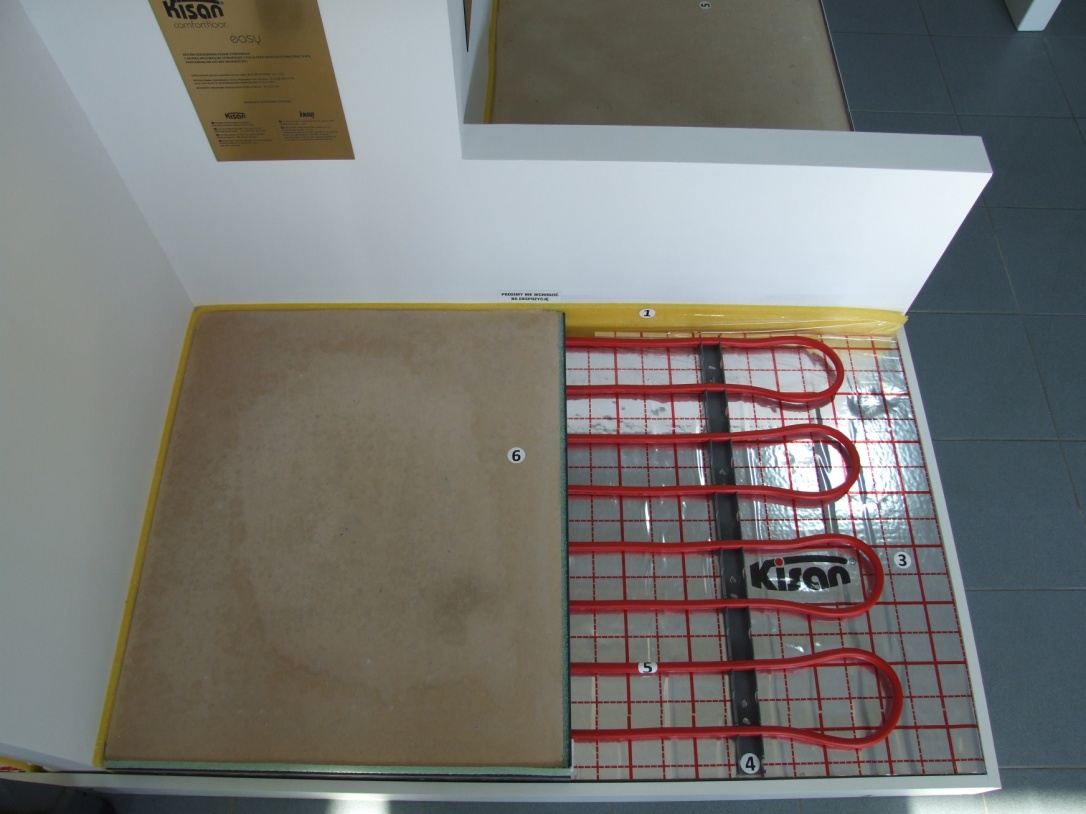 www.kisan.pl
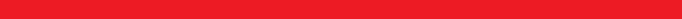 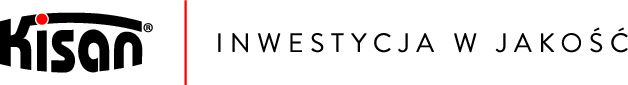 Elementy systemu
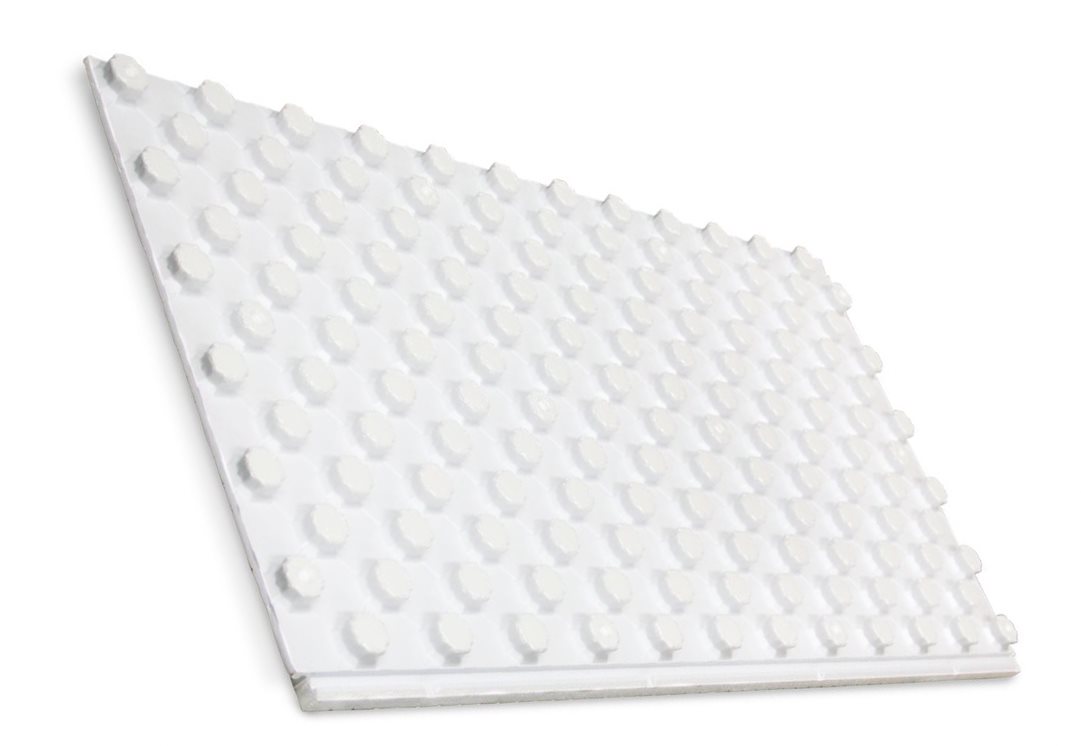 Płyta systemowa ogrzewania podłogowego 
w systemie mokrym i suchym.

Płyta jest wykonana z polistyrenu ekspandowanego, materiału o bardzo niskiej nasiąkliwości, odpornego na deformację 
– można się po nim poruszać.
Krawędzie płyt posiadają zatrzask dający możliwość trwałego i szczelnego połączenia.
Szybki i pewny montaż rur na płycie jest możliwy dzięki systemowi wypustek.
Współczynnik przewodzenia ciepła λD ≤ 0,035 W/m·K
Dostępna grubość – 4,25 cm (całkowita)
Płyta ma zastosowanie w systemach Kisan Comfort Floor: Fast, Dry
www.kisan.pl
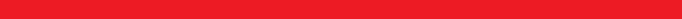 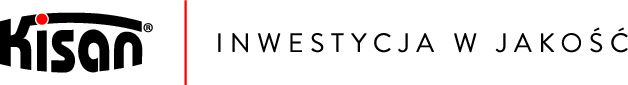 Rozwiązanie
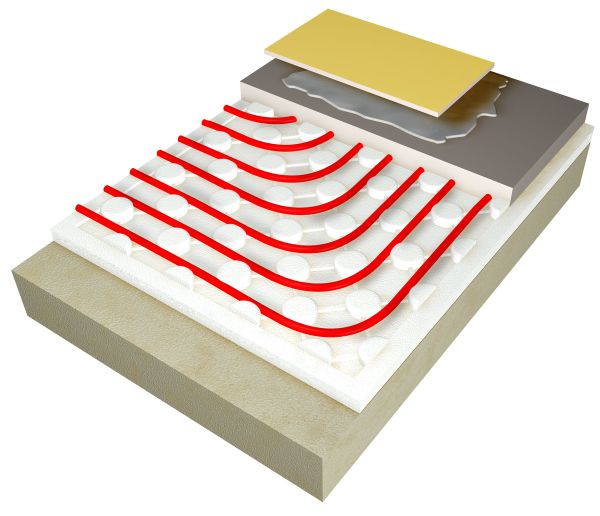 Kisan Comfort Floor FastSystem z mokrą wylewką na styropianie z wypustkami.Jastrych anhydrytowy - 3,5 cm
Styropian z wypustkami – 4,25 cm
Dodatkowy styropian (jeśli wymagany. Grubość zależna od rodzaju przegrody i typu pomieszczenia zgodnie z Warunkami Technicznymi  jakimi powinny odpowiadać budynki i ich usytuowanie Załącznik nr 2)
www.kisan.pl
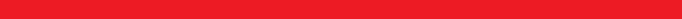 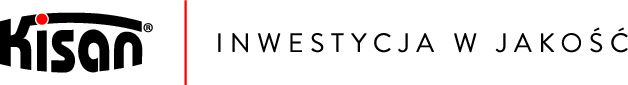 Rozwiązanie
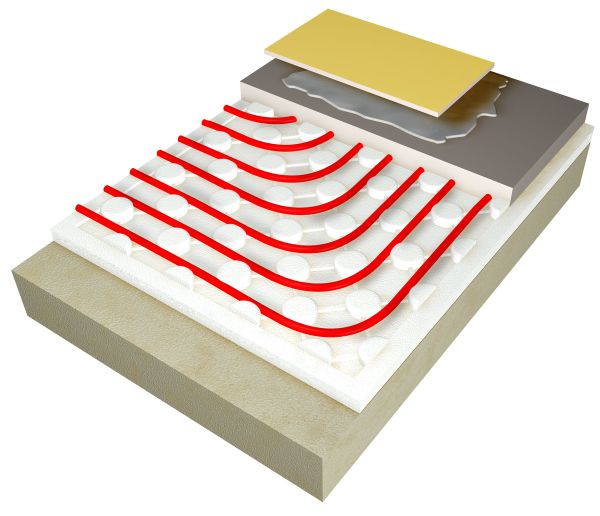 Kisan Comfort Floor FastSystem z mokrą wylewką na styropianie z wypustkami.
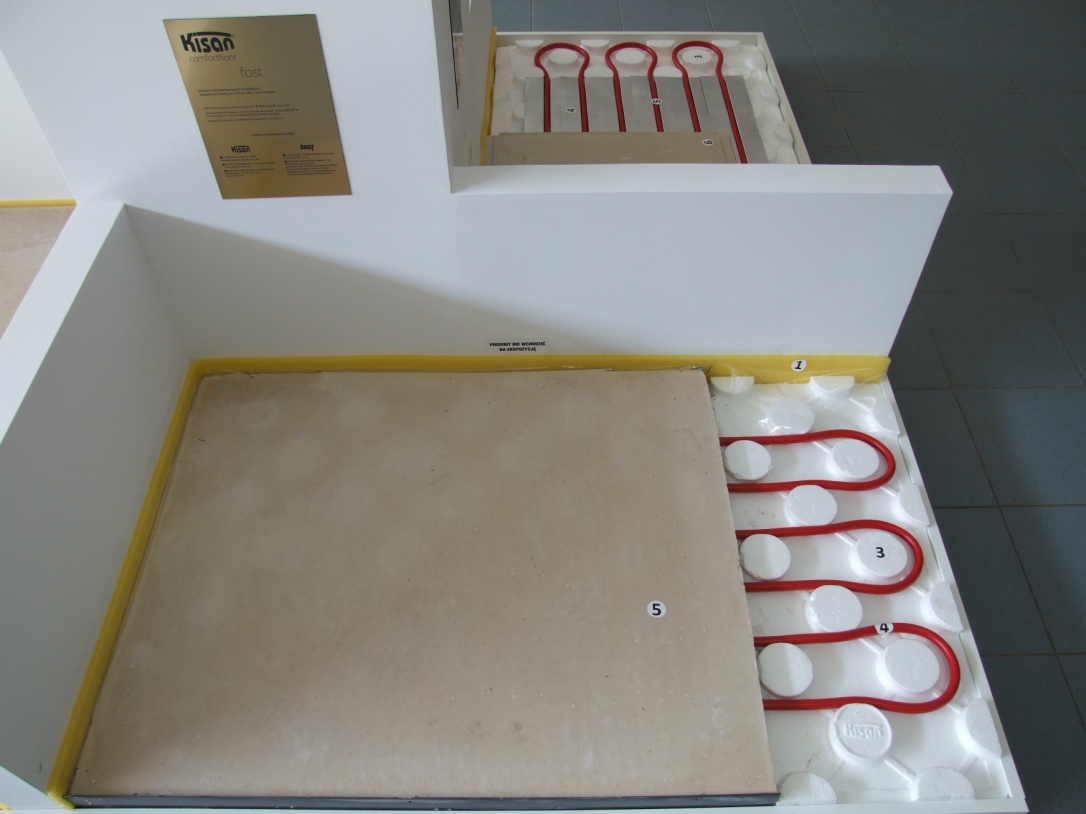 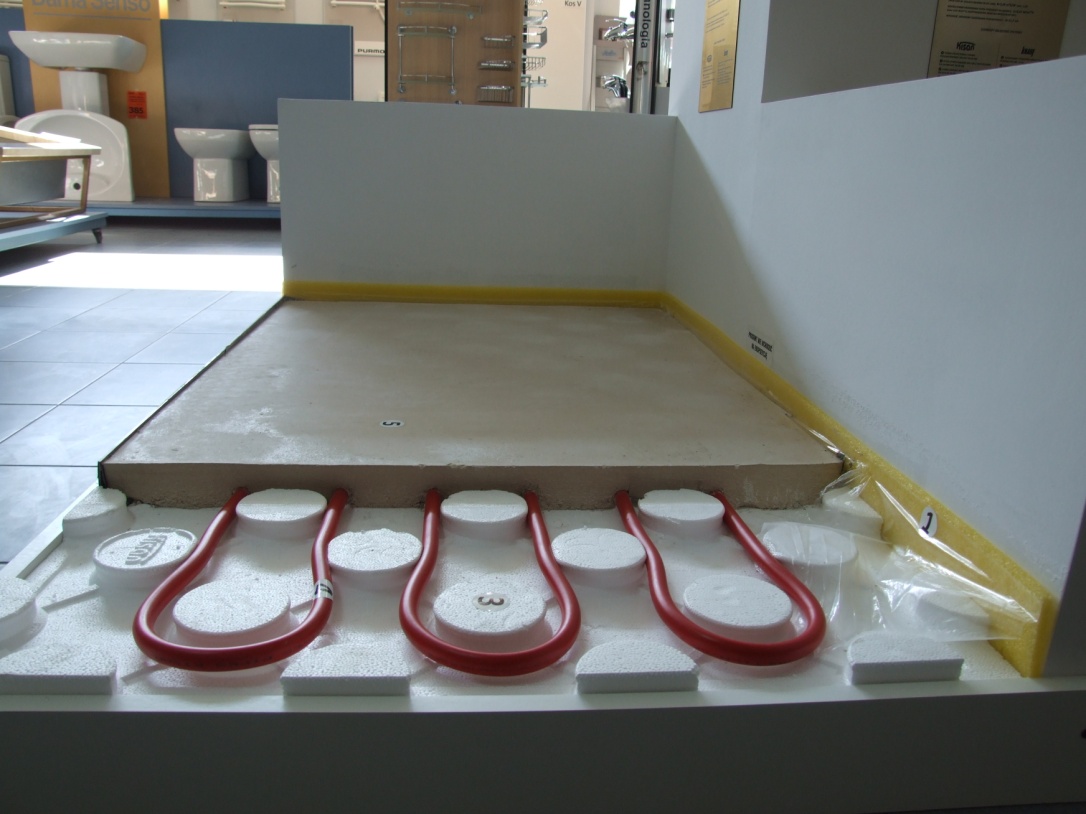 www.kisan.pl
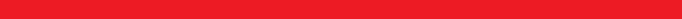 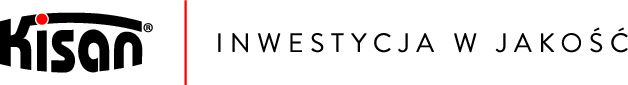 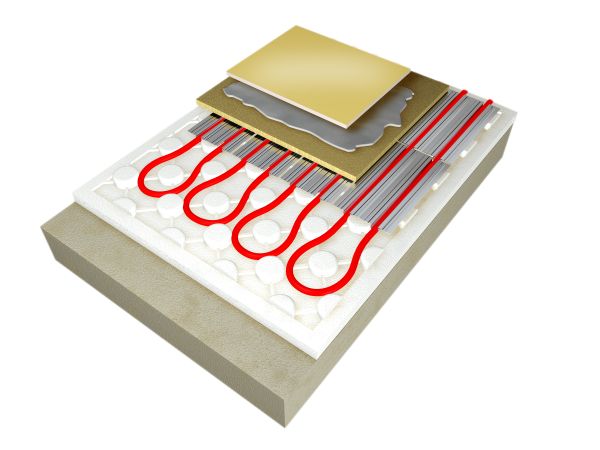 Rozwiązanie
Kisan Comfort Floor DrySystem z suchym jastrychem 
na styropianie z wypustkami,
z lamelami aluminiowymi wspomagającymi oddawanie ciepła.

Płyty gipsowo-włóknowe – 1,8 cm
Styropian z wypustkami – 4,25 cm
Dodatkowy styropian (jeśli wymagany. Grubość zależna od rodzaju przegrody i typu pomieszczenia zgodnie z Warunkami Technicznymi  jakimi powinny odpowiadać budynki i ich usytuowanie Załącznik nr 2)
www.kisan.pl
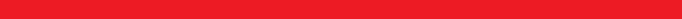 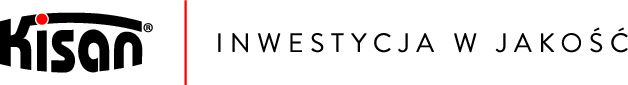 Elementy systemu
Lamel grzejny metalowy

Lamel grzejny wykonany z blachy aluminiowej służy do emisji ciepła dla rur 14 x 2 i 16 x 2 zwiększa efektywność ogrzewania płaszczyznowego. Stosowany wspólnie ze styropianem z wypustkami do suchej zabudowy ogrzewania płaszczyznowego.
Długość 1000 mm
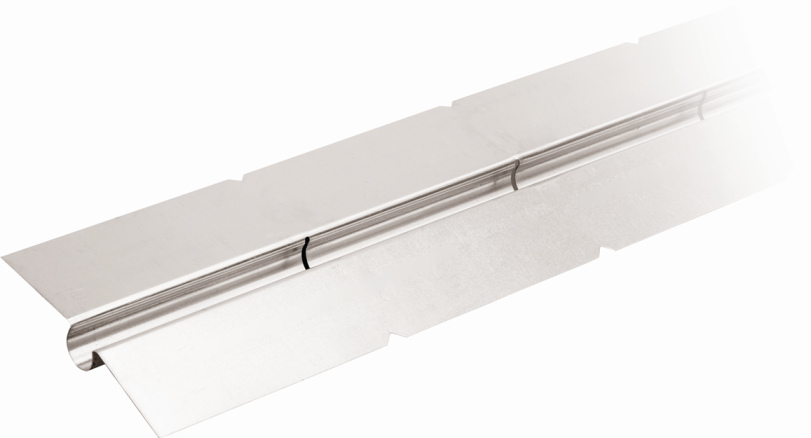 Lamel grzejny ma zastosowanie w systemie Kisan Comfort Floor: Fast, Dry
www.kisan.pl
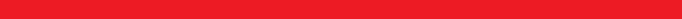 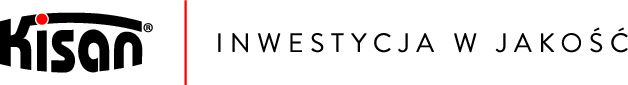 Rozwiązanie
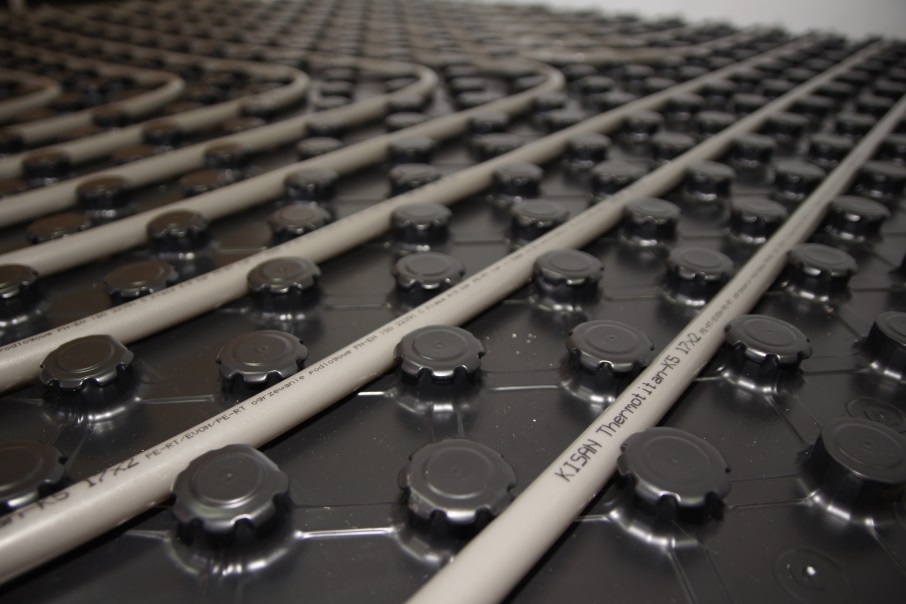 Kisan Thermotitan K5System z mokrą wylewką na maciez wypustkami.
Jastrych anhydrytowy - 3,5 cm lub cementowy - 5,0 cm
Mata z wypustkami – 2,0 cm
Styropian (grubość zależna od rodzaju przegrody i typu pomieszczenia zgodnie z Warunkami Technicznymi  jakimi powinny odpowiadać budynki i ich usytuowanie Załącznik nr 2)
www.kisan.pl
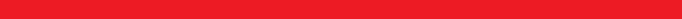 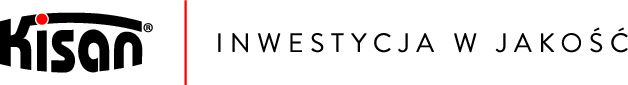 Wpływ okładziny na dystrybucję ciepła
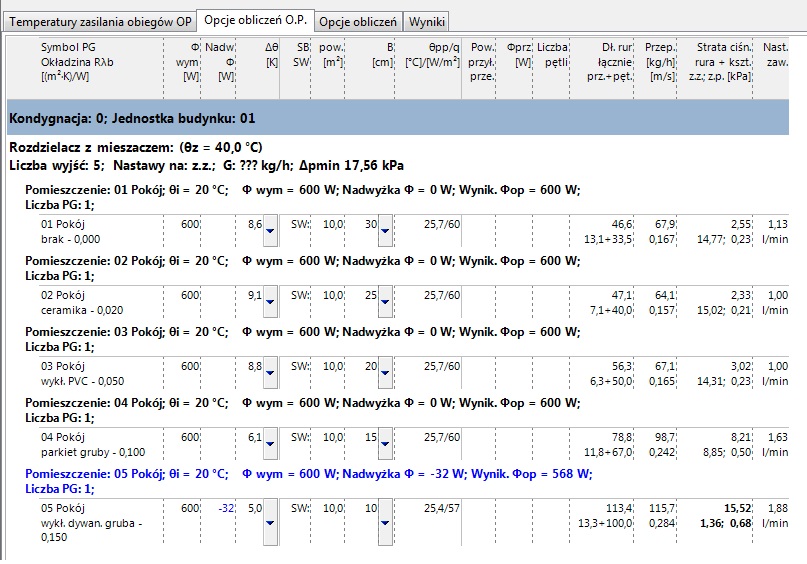 www.kisan.pl
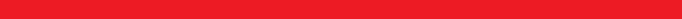 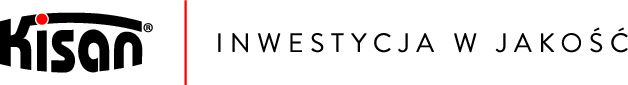 Wpływ temperatury zasilania na rozstaw rur
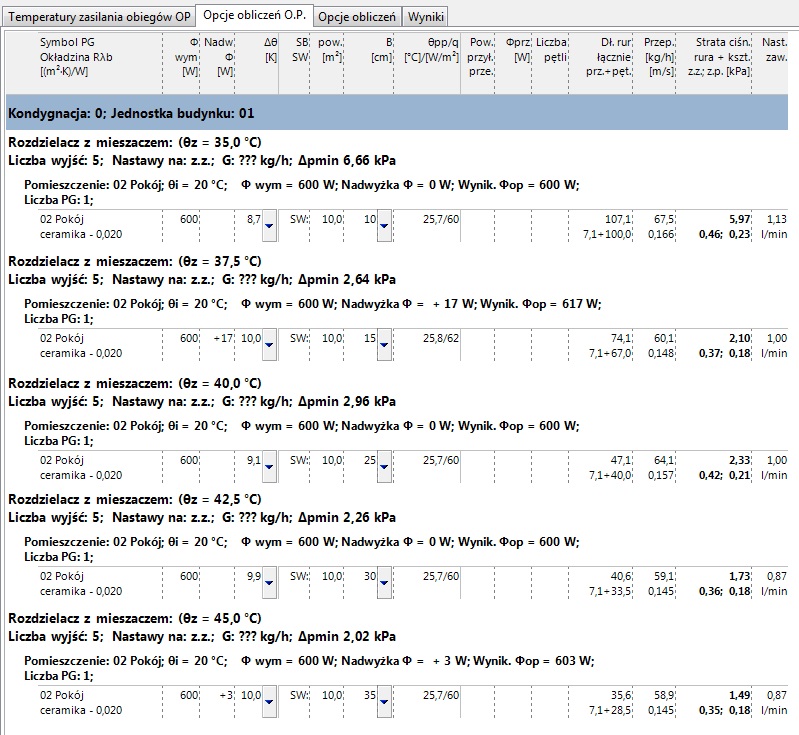 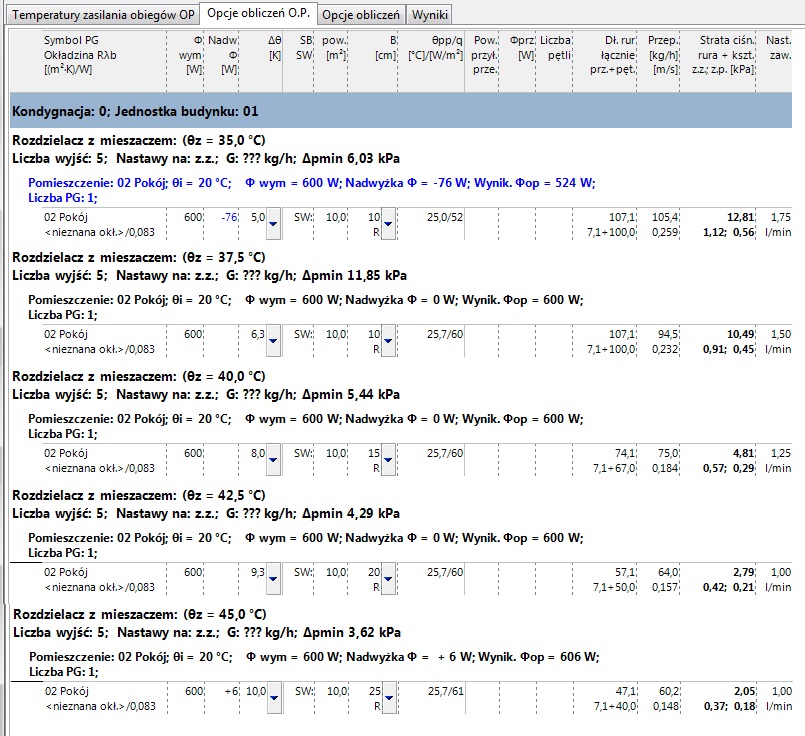 www.kisan.pl
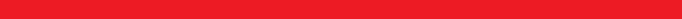 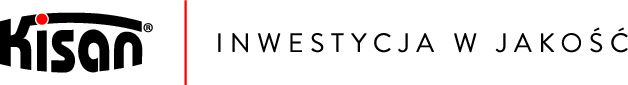 Projekt instalacji
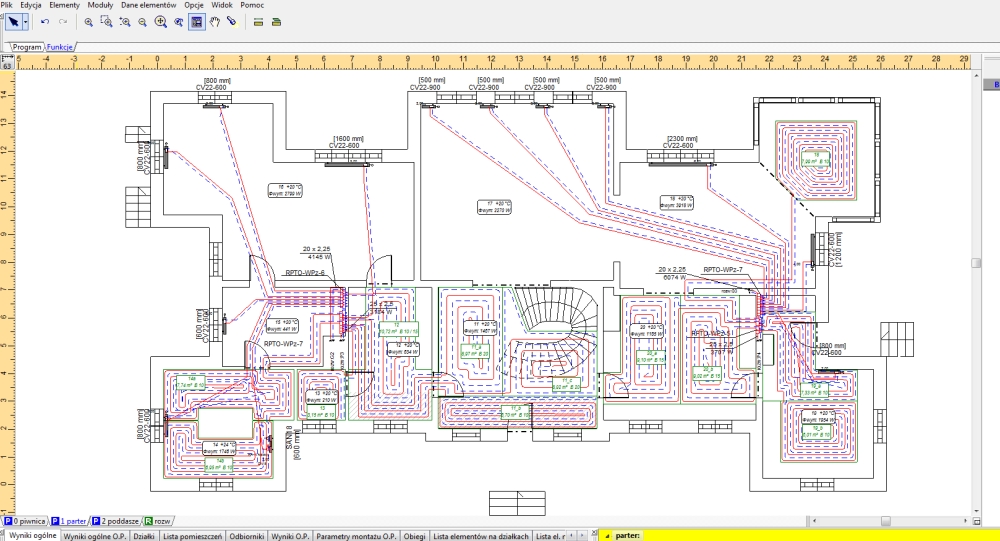 www.kisan.pl
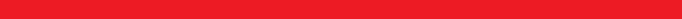 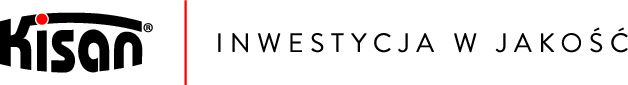 Projekt instalacji
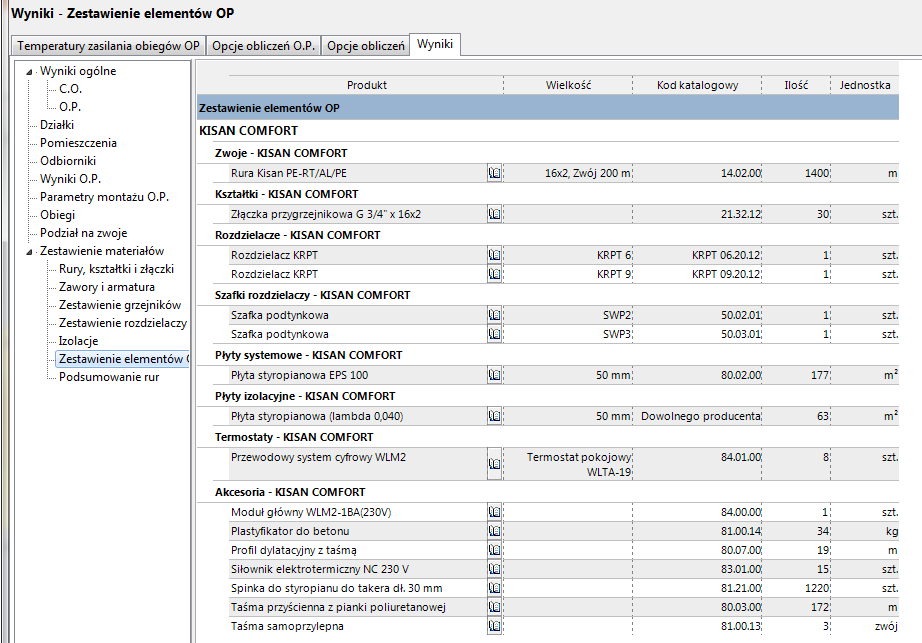 www.kisan.pl
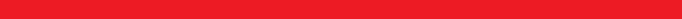 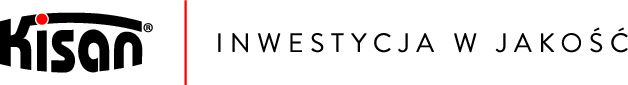 Inne systemy ogrzewań płaszczyznowych
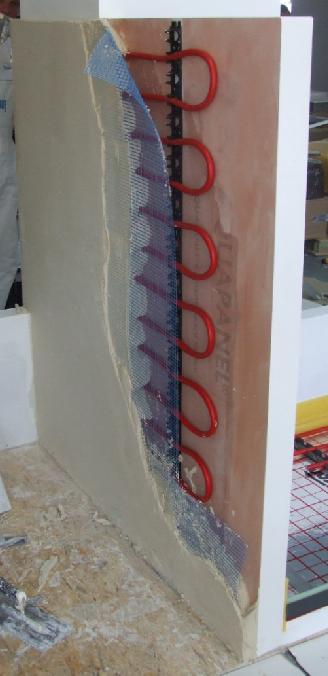 Kisan Comfort Wall StandardSystem ogrzewania ściennego 
z mokrym tynkiem.

Przykrycie rur tynkiem: 
gipsowym – min. 10 mm
cementowym – 10-15 mm
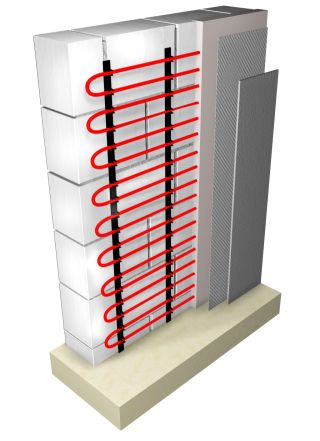 www.kisan.pl
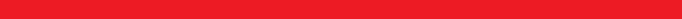 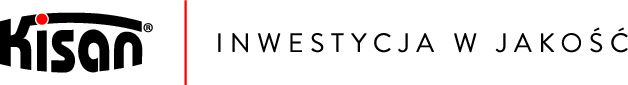 www.kisan.pl
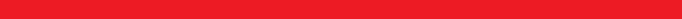 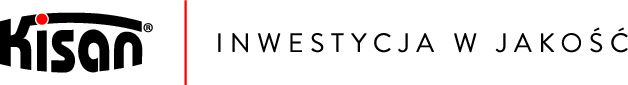 www.kisan.pl
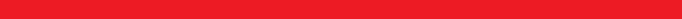 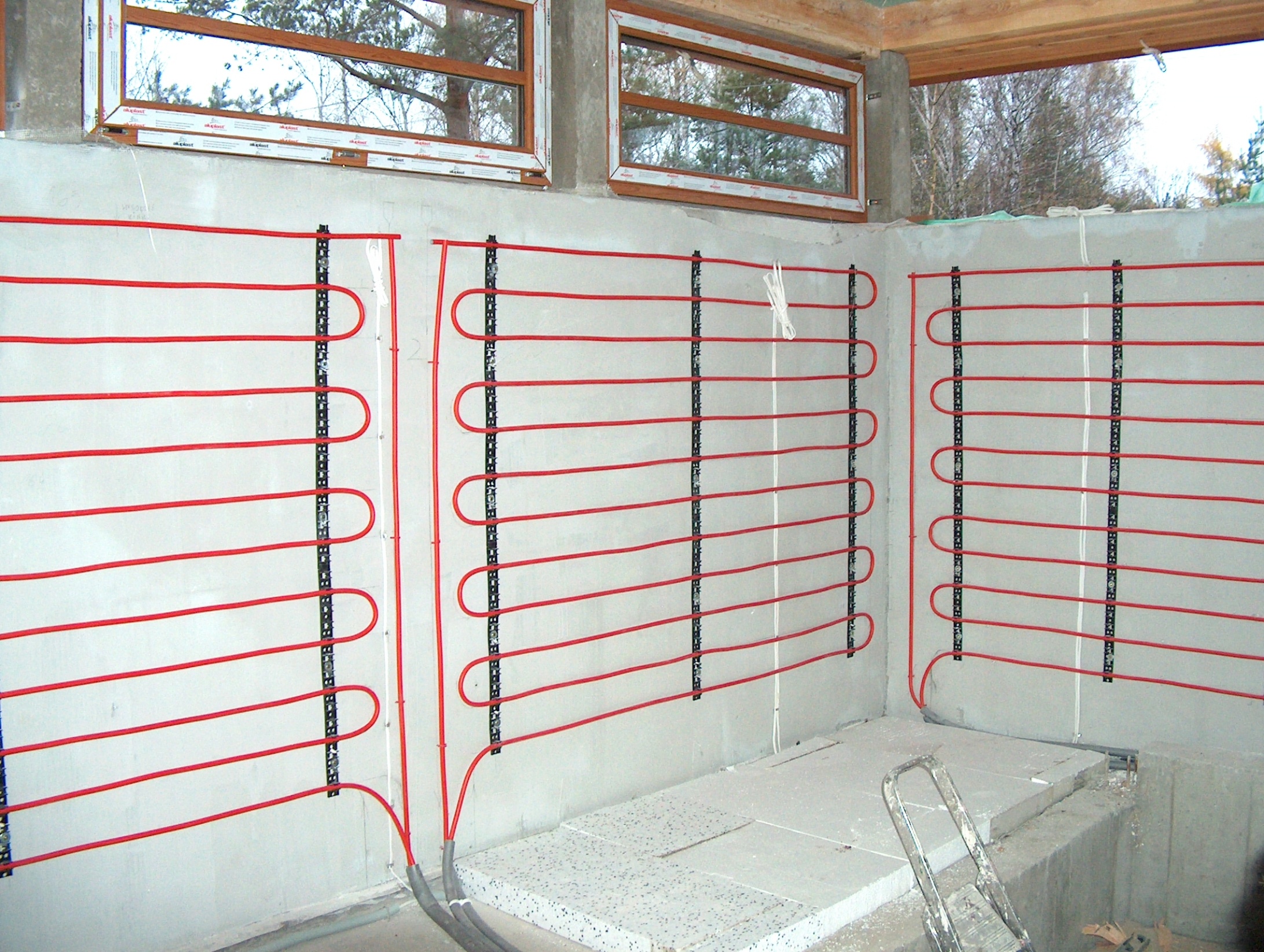 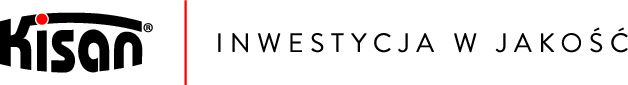 www.kisan.pl
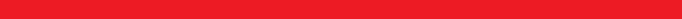 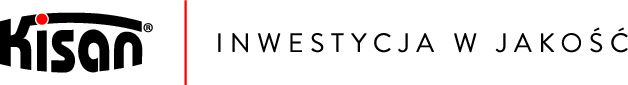 Podstawowe typy rozdzielaczy
Rozdzielacze ogrzewań płaszczyznowych
 KRZT		  	           KRPT        		        KRPN
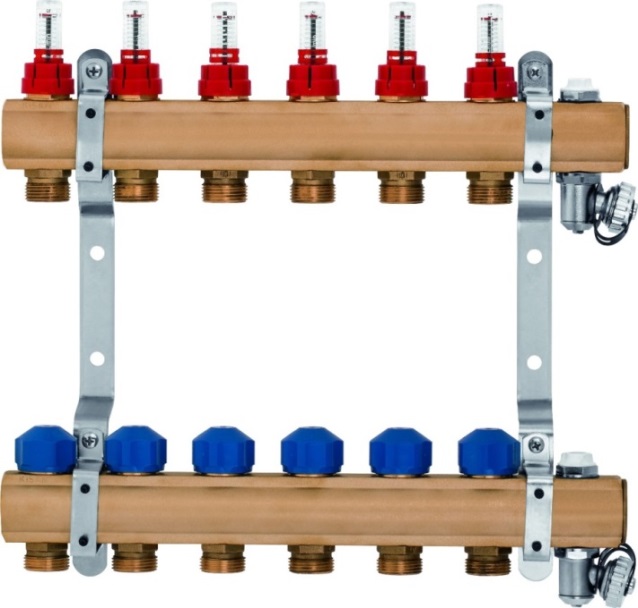 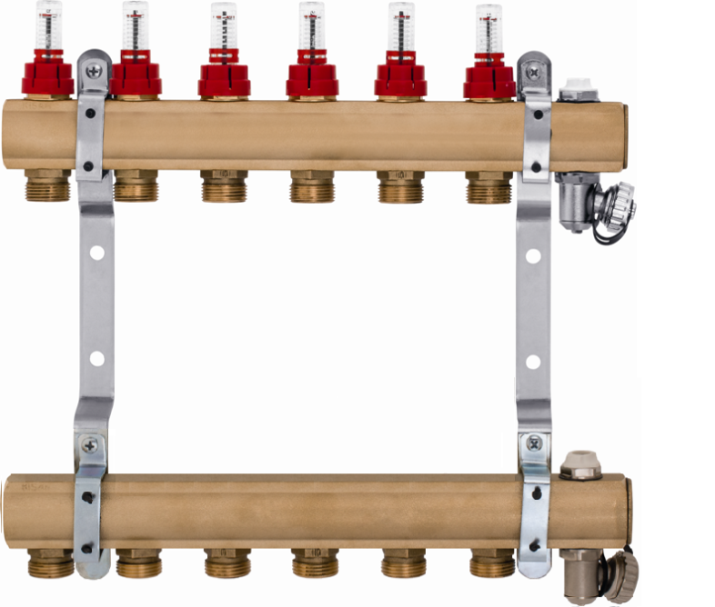 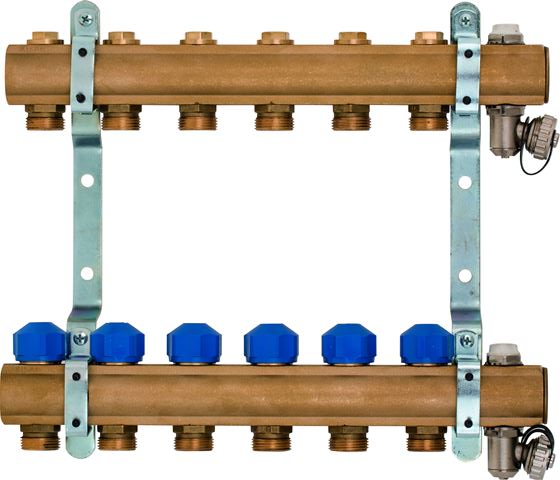 www.kisan.pl
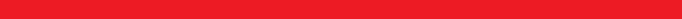 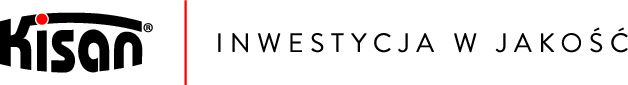 Elementy dystrybucji ciepła
Jeśli temperatura wody zasilającej 
jest wyższa niż wymagana dla 
ogrzewań płaszczyznowych lub większa niż 55 °C,
dystrybucja ciepła odbywa się 
w sposób pośredni, 
za pomocą zestawu pompowego 
mieszającego z rozdzielaczem.
www.kisan.pl
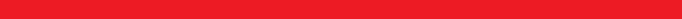 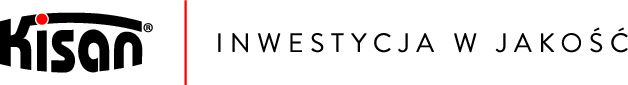 Elementy dystrybucji ciepła
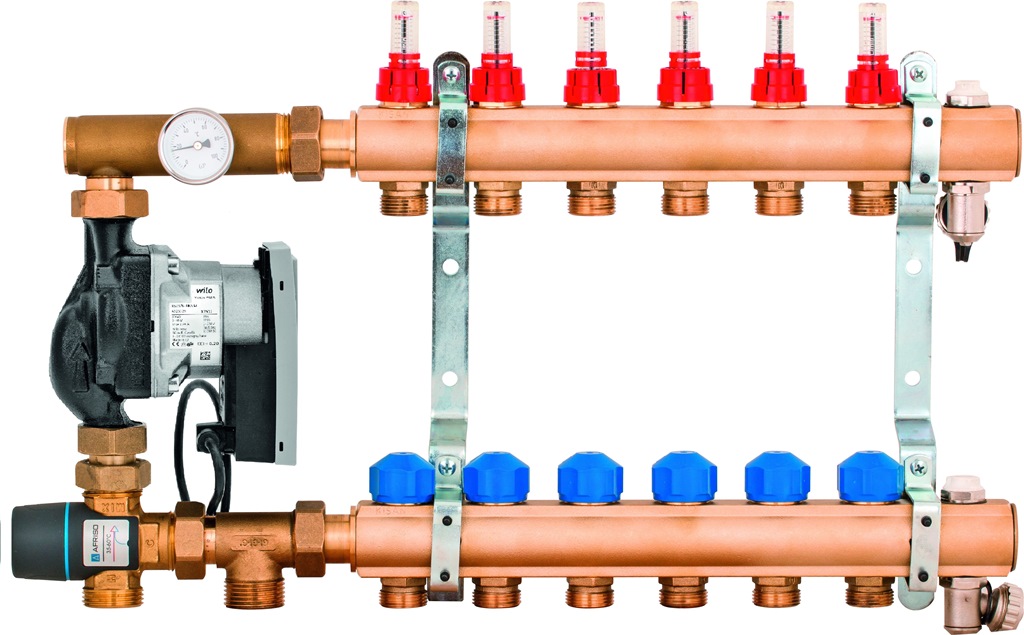 UMRc rozdzielaczowy układ mieszający 
dla ogrzewań płaszczyznowych
www.kisan.pl
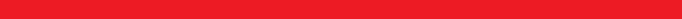 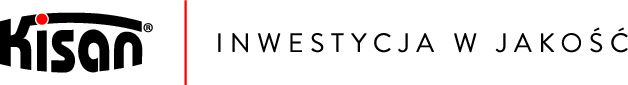 Elementy dystrybucji ciepła
Dzięki zastosowaniu zaworu trójdrogowego:
- dużo prostsza jest regulacja układu, gdyż nie ma już konieczności dopasowywania go dodatkowym zaworem regulacyjnym do pozostałej części instalacji c.o.
- możliwe jest uzyskanie większych przepływów zapewniających pełne pokrycie na moc cieplną nawet przy wieloobwodowych układach
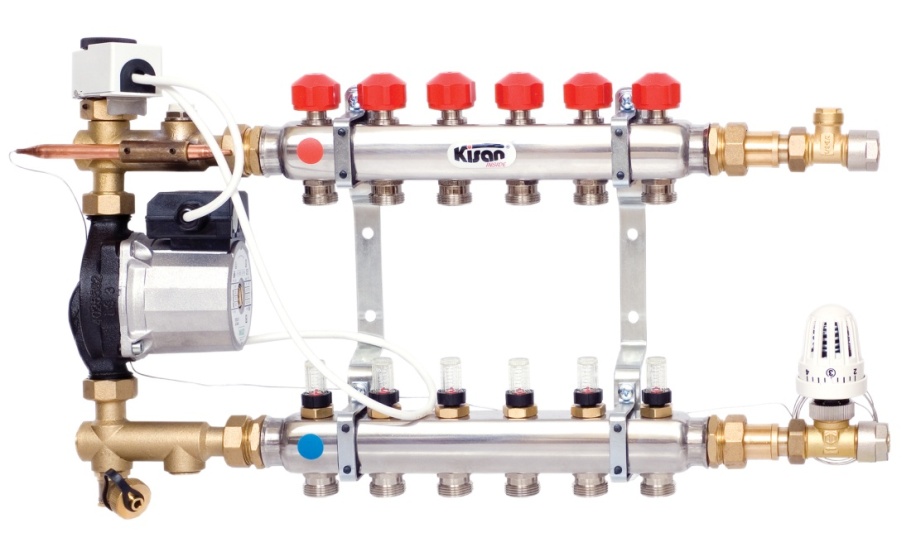 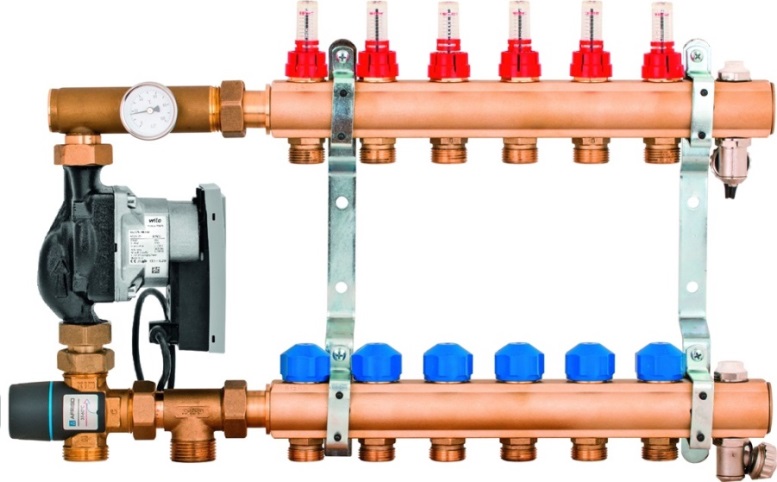 Instalatorzy mają wygodniejsze podłączenie rur od dołu
www.kisan.pl
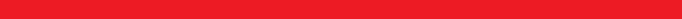 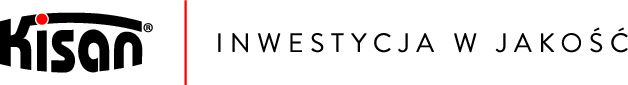 Elementy dystrybucji ciepła
Moduł mieszający z pompą elektroniczną 86.40.00
Moduł mieszający z energooszczędną pompą elektroniczną i mieszającym zaworem trójdrogowym przystosowany jest do montażu między rozdzielaczem ogrzewania grzejnikowego a rozdzielaczem ogrzewania płaszczyznowego. Dzięki takiemu rozwiązaniu zestaw składający się z rozdzielacza grzejnikowego, modułu mieszającego i rozdzielacza ogrzewania płaszczyznowego wymaga tylko jednego zasilania i powrotu od strony kotła.
Maksymalne obciążenie cieplne całego zestawu 15,5 kW
Minimalna różnica temperatur na zasilaniu ogrzewania grzejnikowego i płaszczyznowego Δtz= 15K.
Zakres regulacji temp. 35-60°C
Max ciśnienie 6 bar
Max temp. 95⁰C
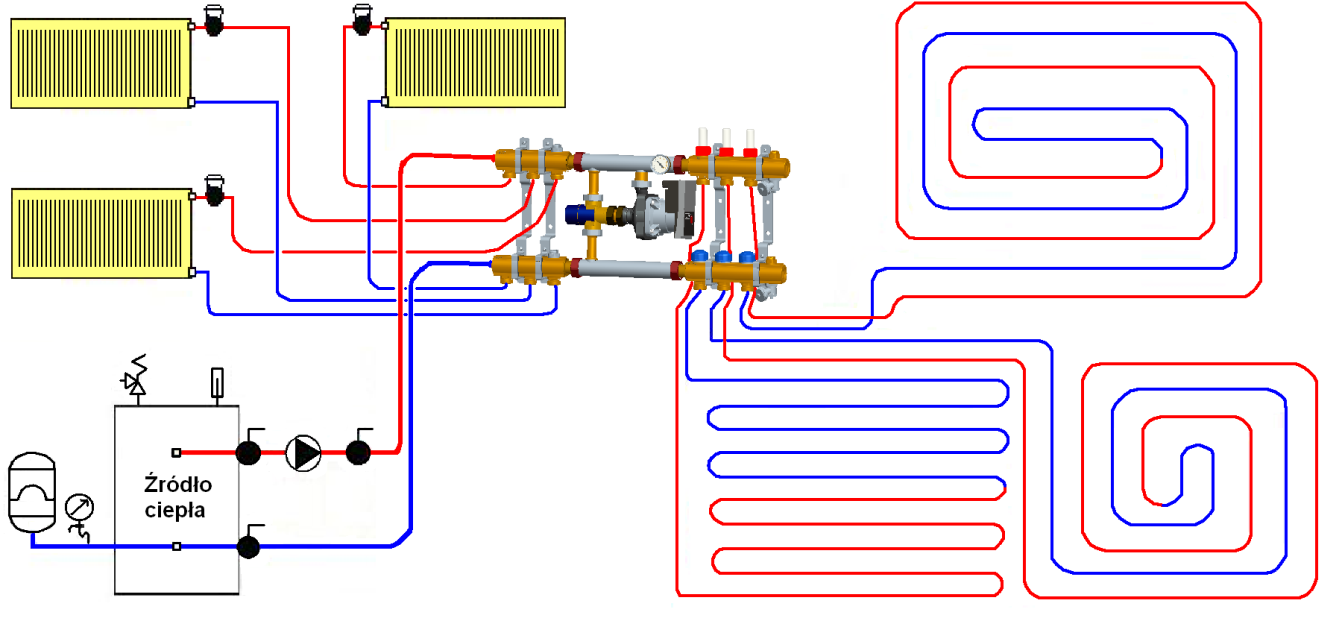 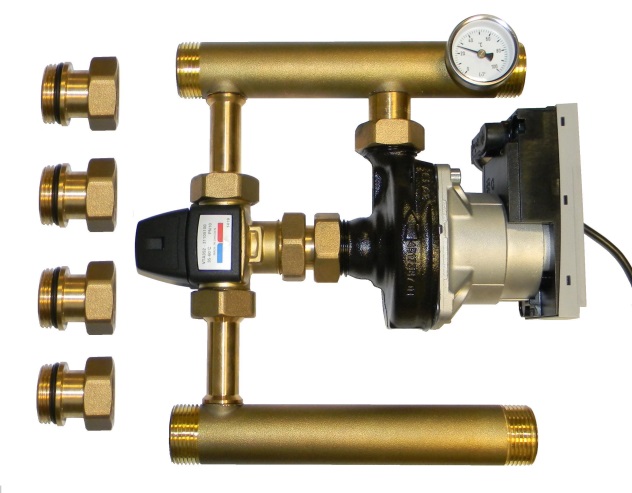 www.kisan.pl
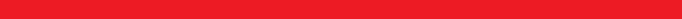 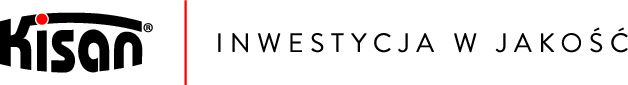 www.kisan.pl
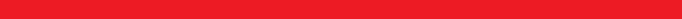 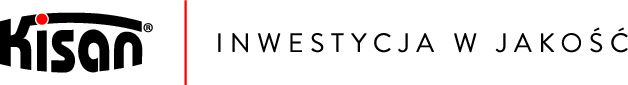 www.kisan.pl
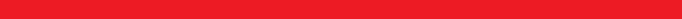 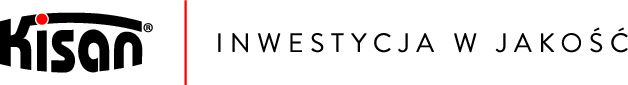 www.kisan.pl
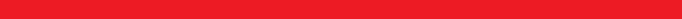 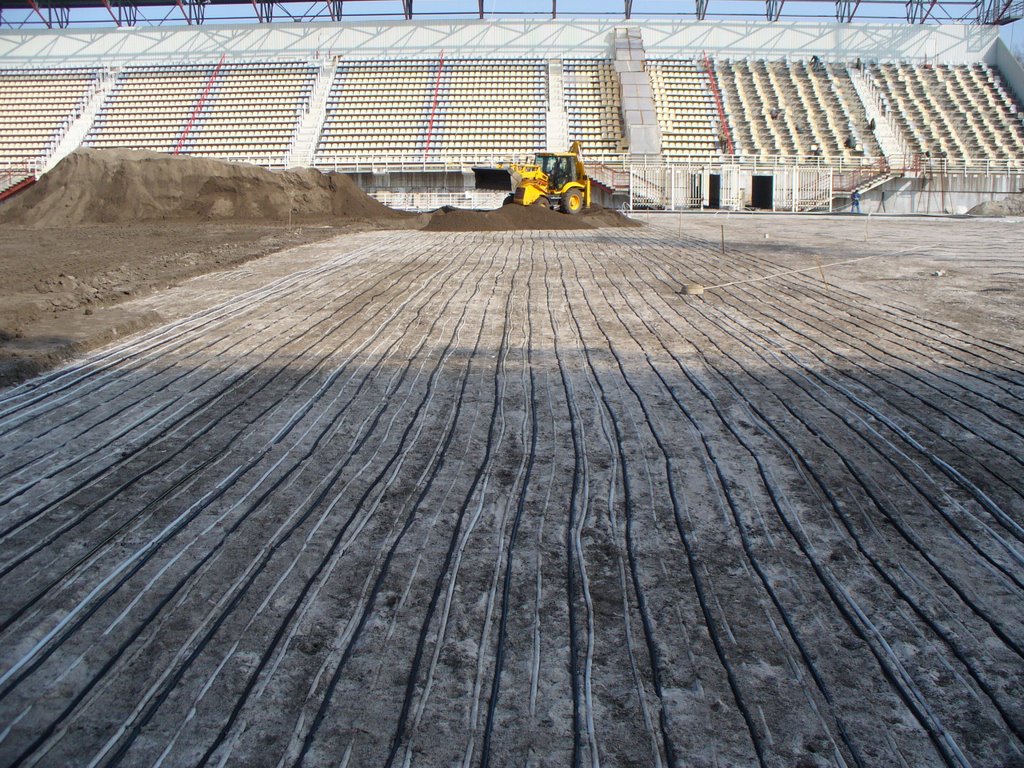 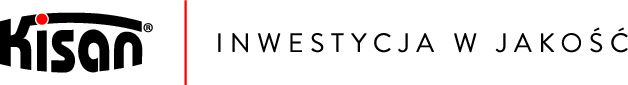 www.kisan.pl
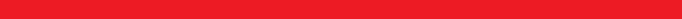 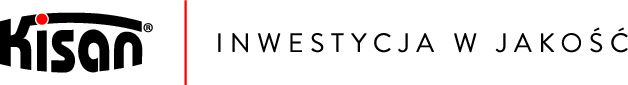 www.kisan.pl
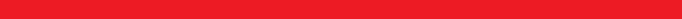 Dziękujemy za uwagę!
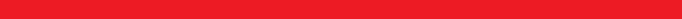 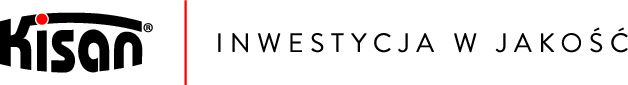